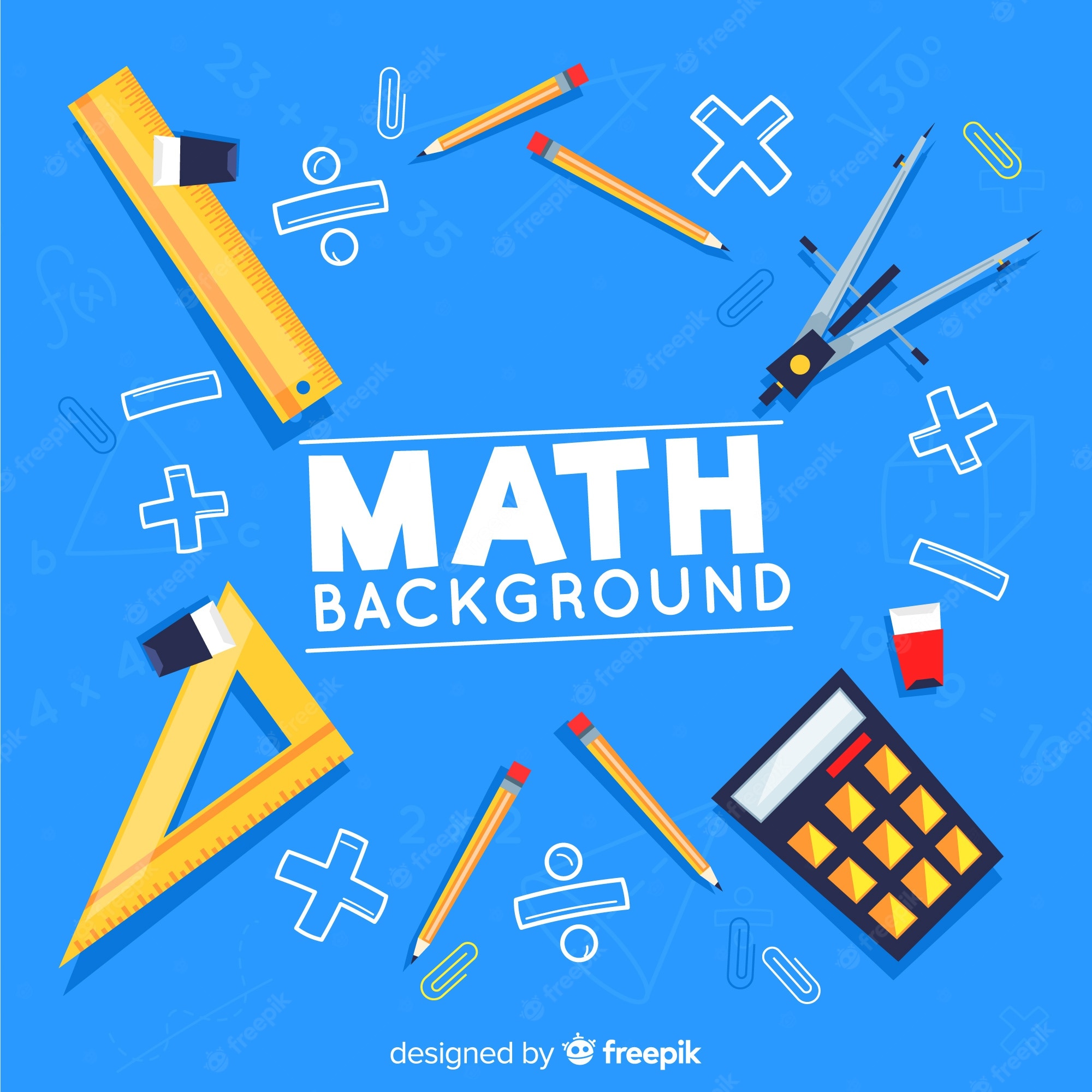 TOÁN 6
Tập 1
SỐ HỌC 6 - CHƯƠNG II: SỐ NGUYÊN
Tuần 12Bài 2: Tập hợp các số nguyên – Tiết 2
BÀI 2: TẬP HỢP SỐ NGUYÊN (T2)
GIÁO VIÊN GIẢNG DẠY: DƯƠNG HUYỀN TRANG
I. TẬP HỢP Z CÁC SỐ NGUYÊN
II. BIỂU DIỄN CÁC SỐ NGUYÊN TRÊN TRỤC SỐ
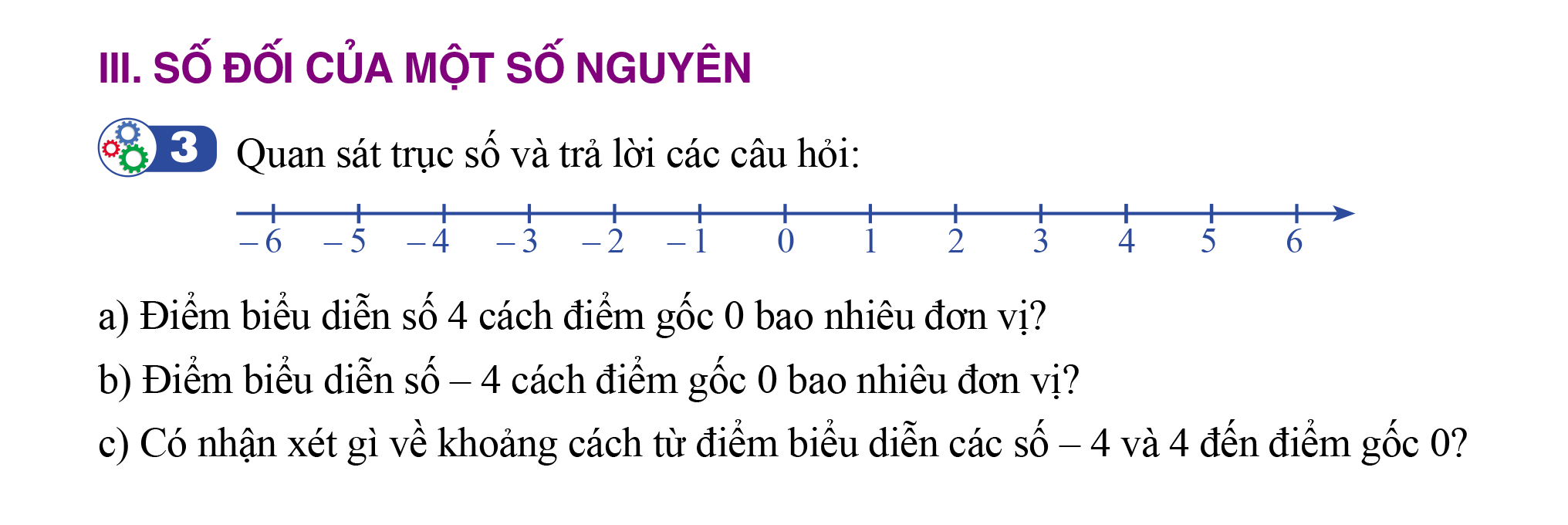 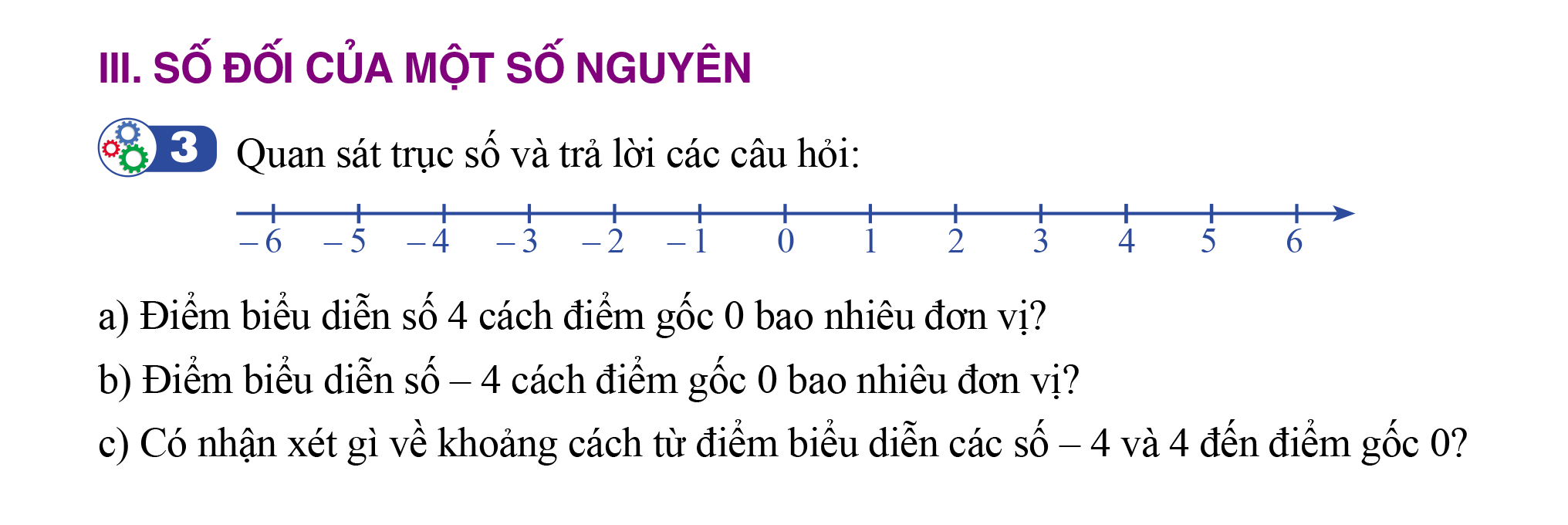 4 đơn vị
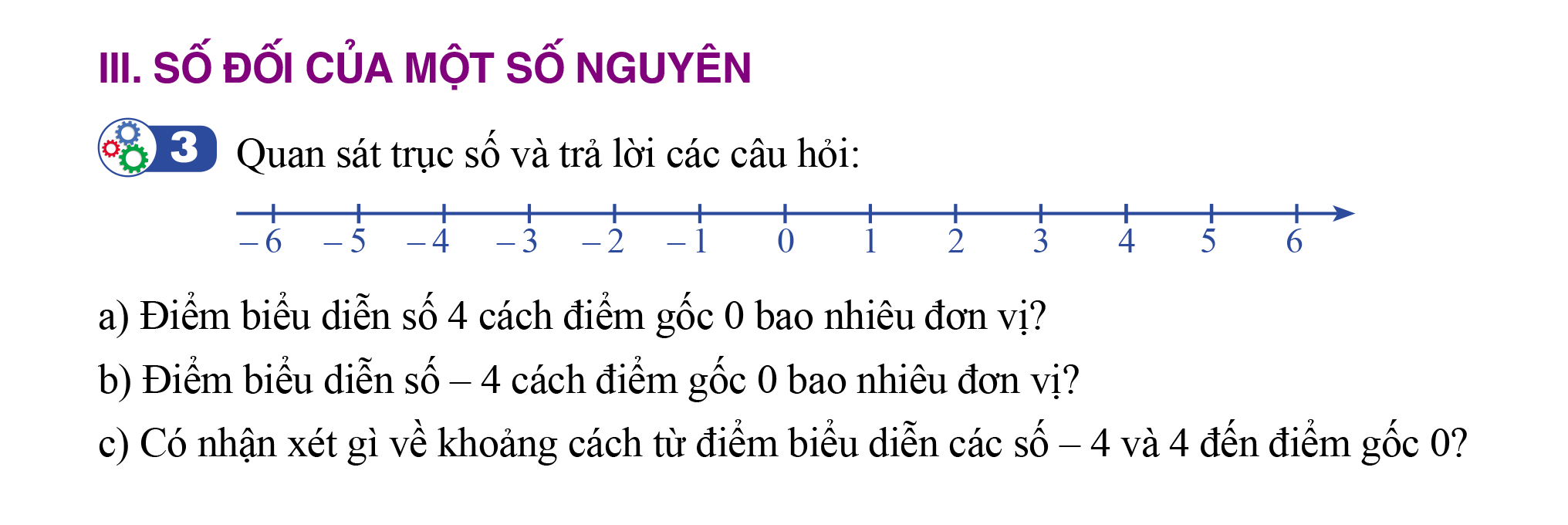 4 đơn vị
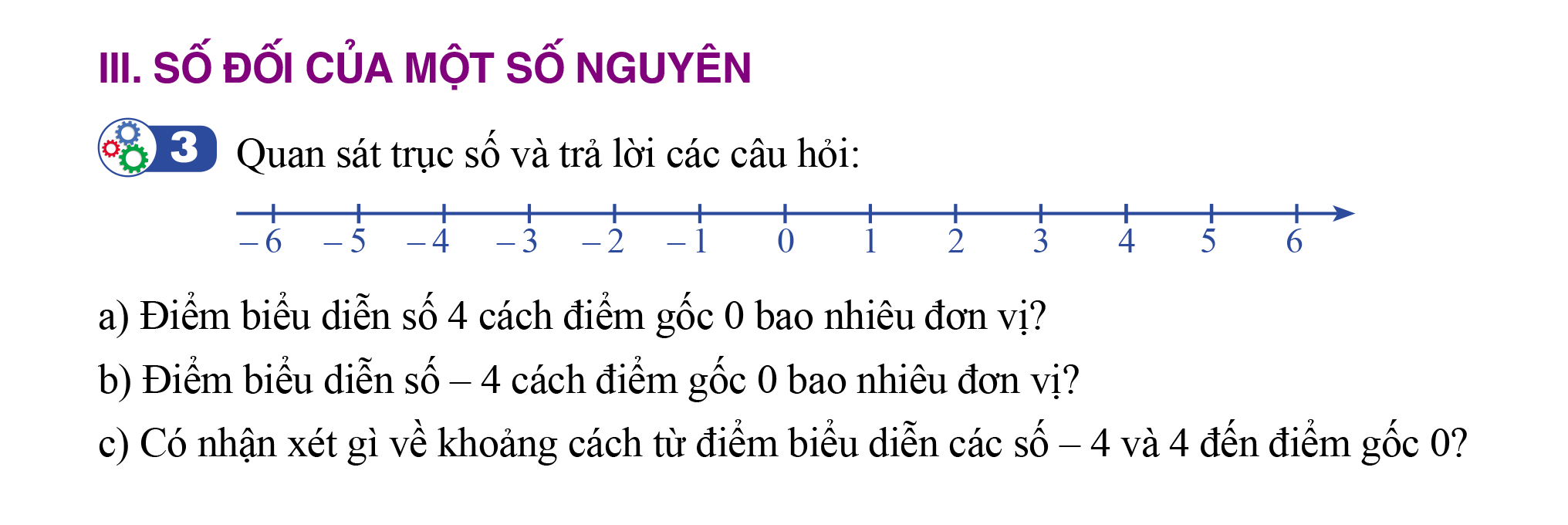 Bằng nhau
Ta nói: -4 và 4 là hai số đối nhau
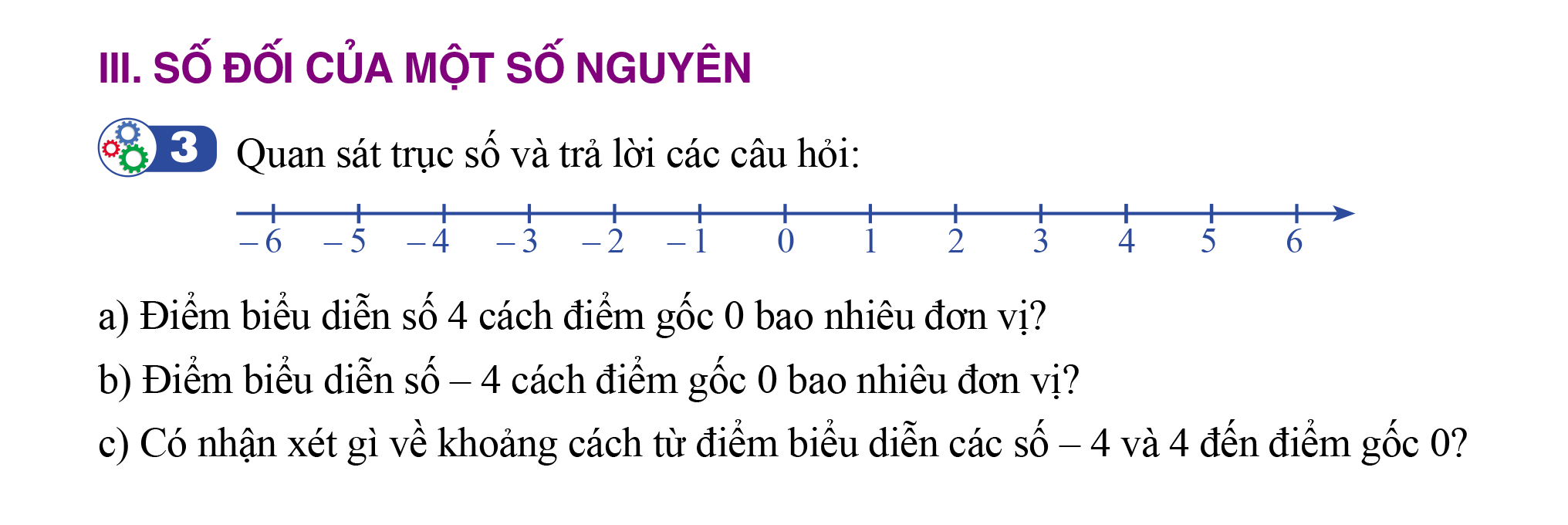 Vậy thế nào là hai số đối nhau?
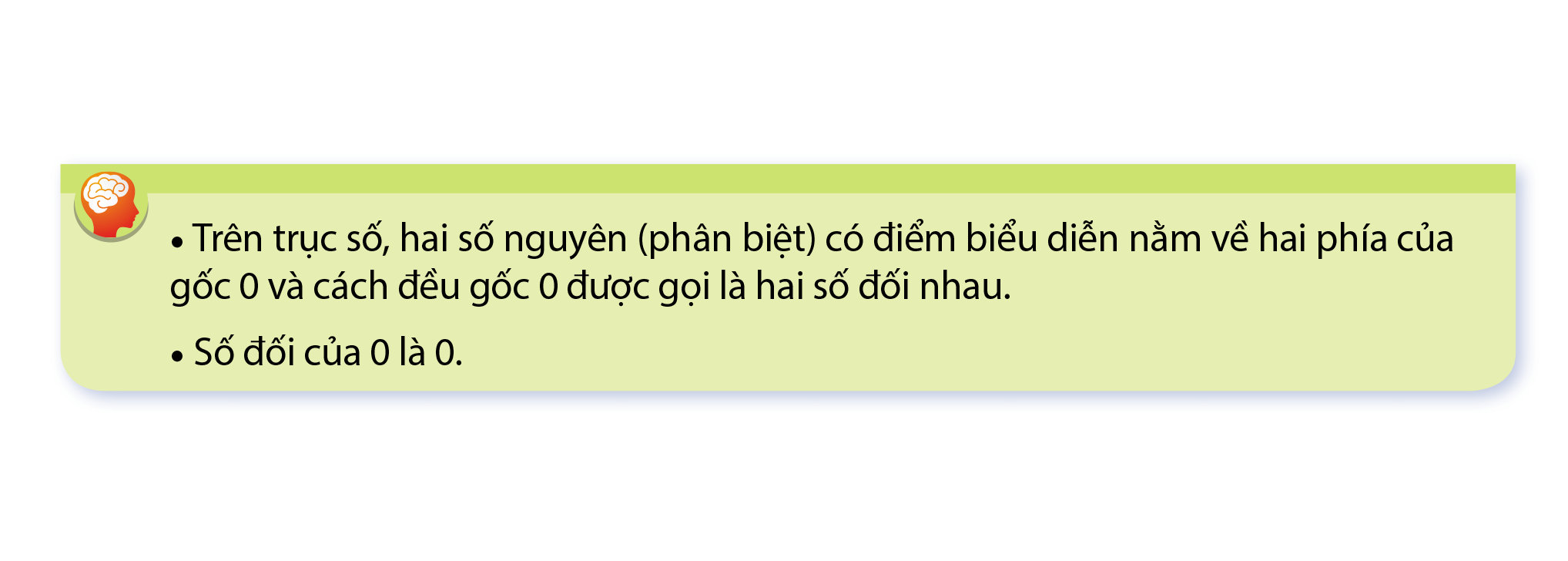 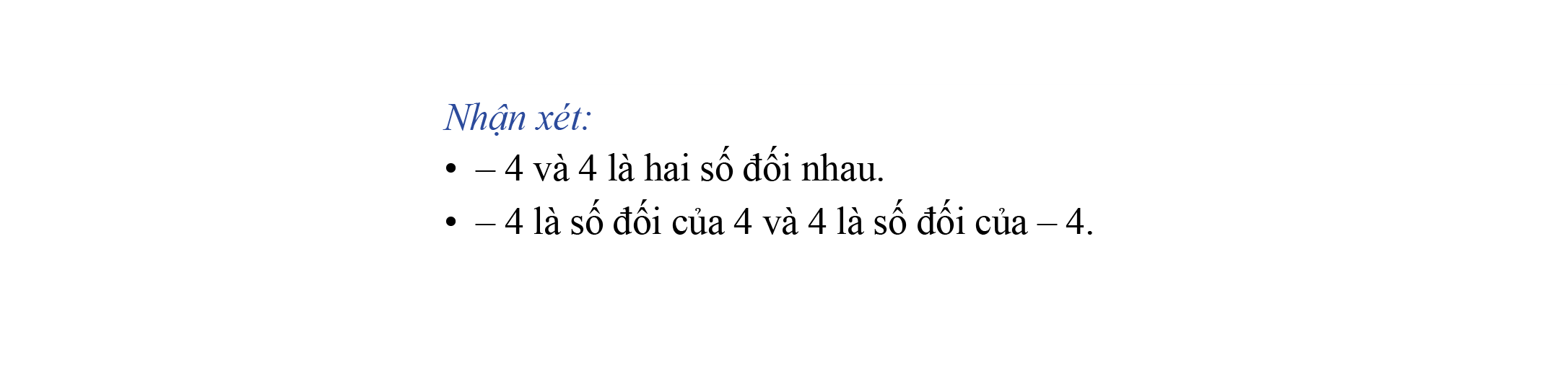 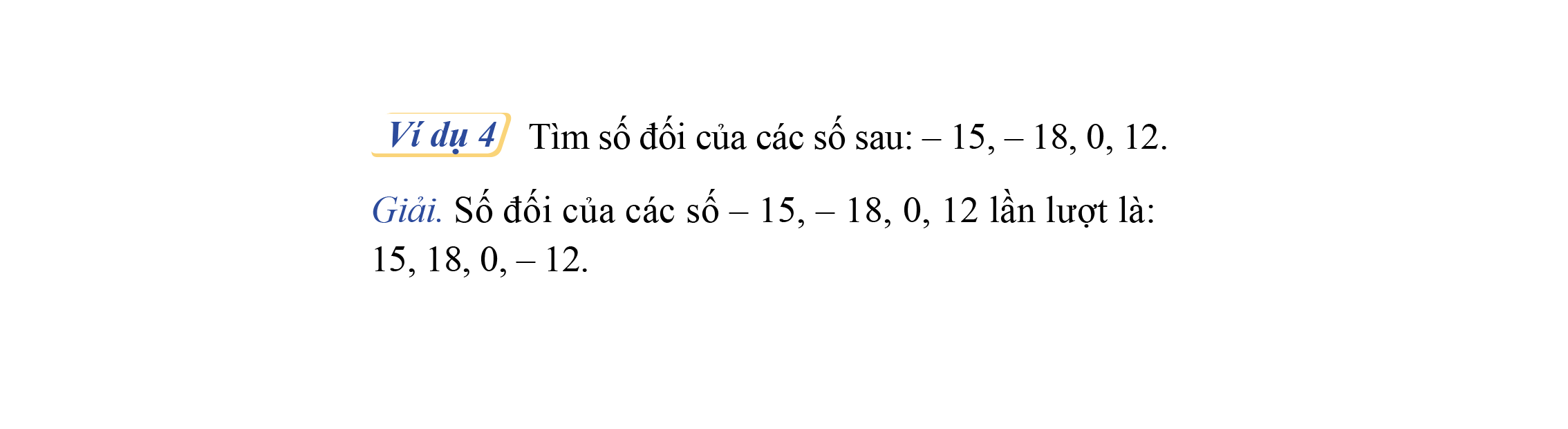 Các số đối là :
15
-12
0
18
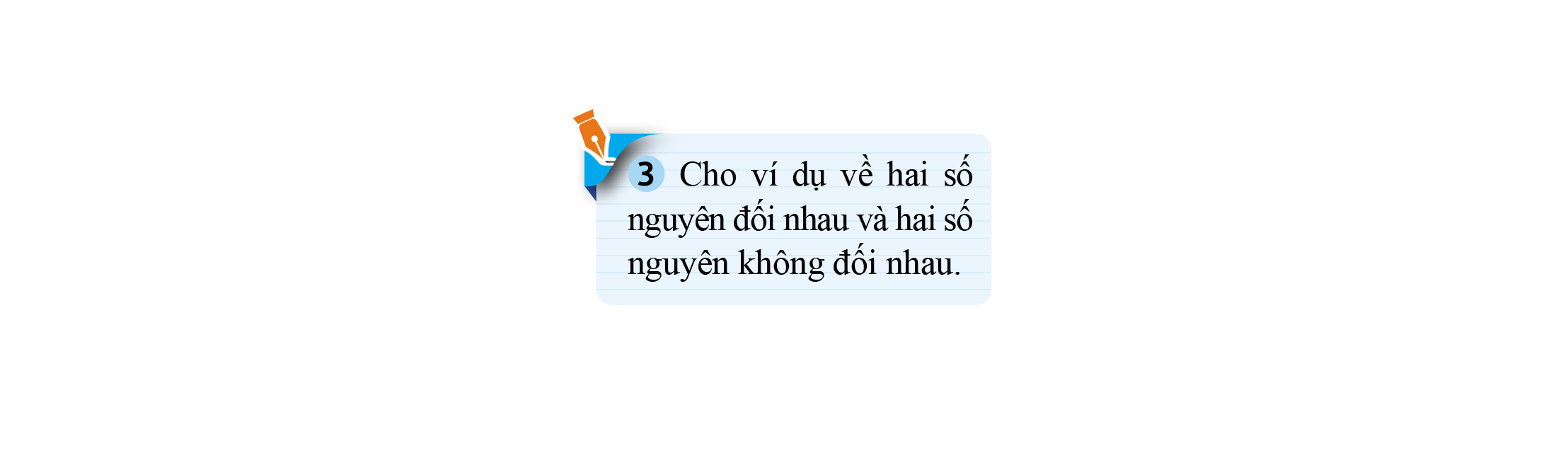 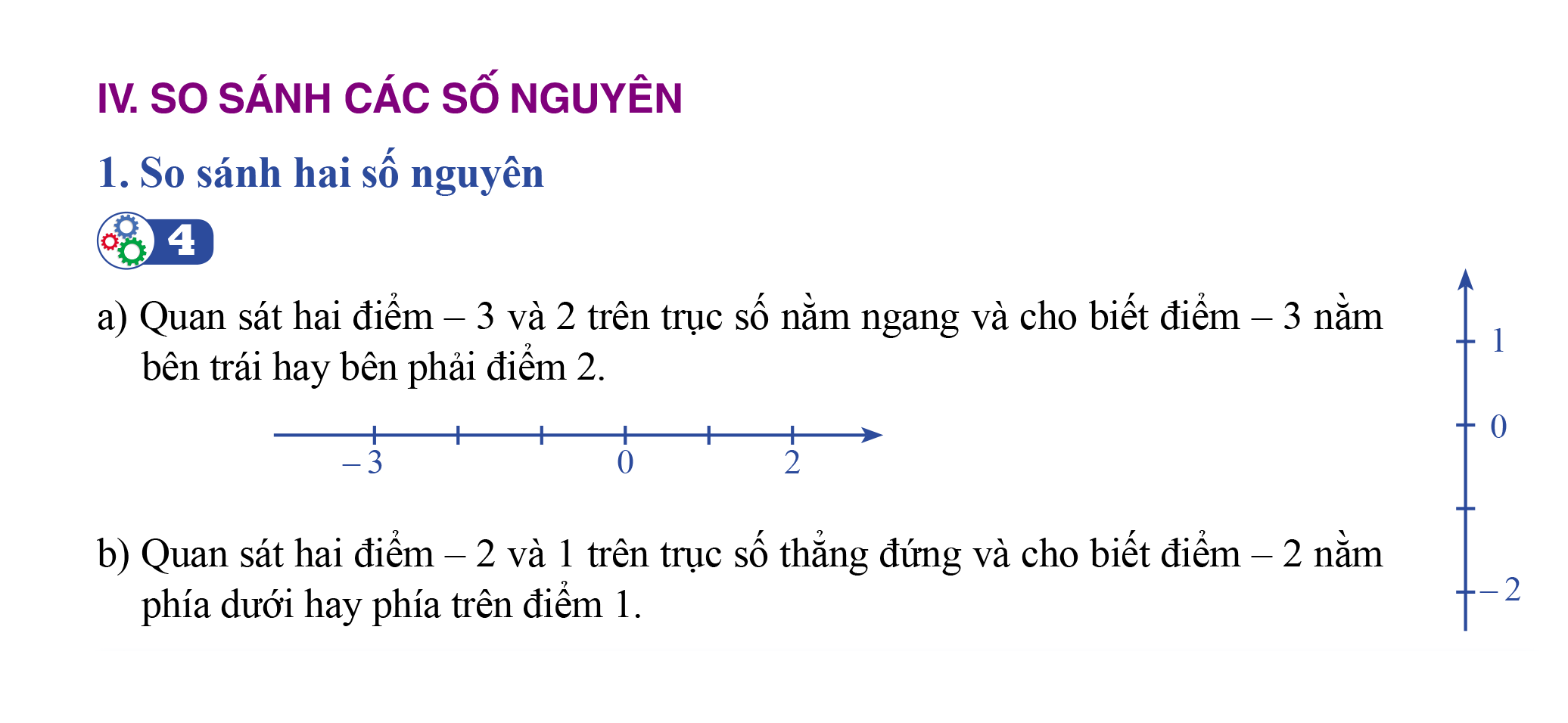 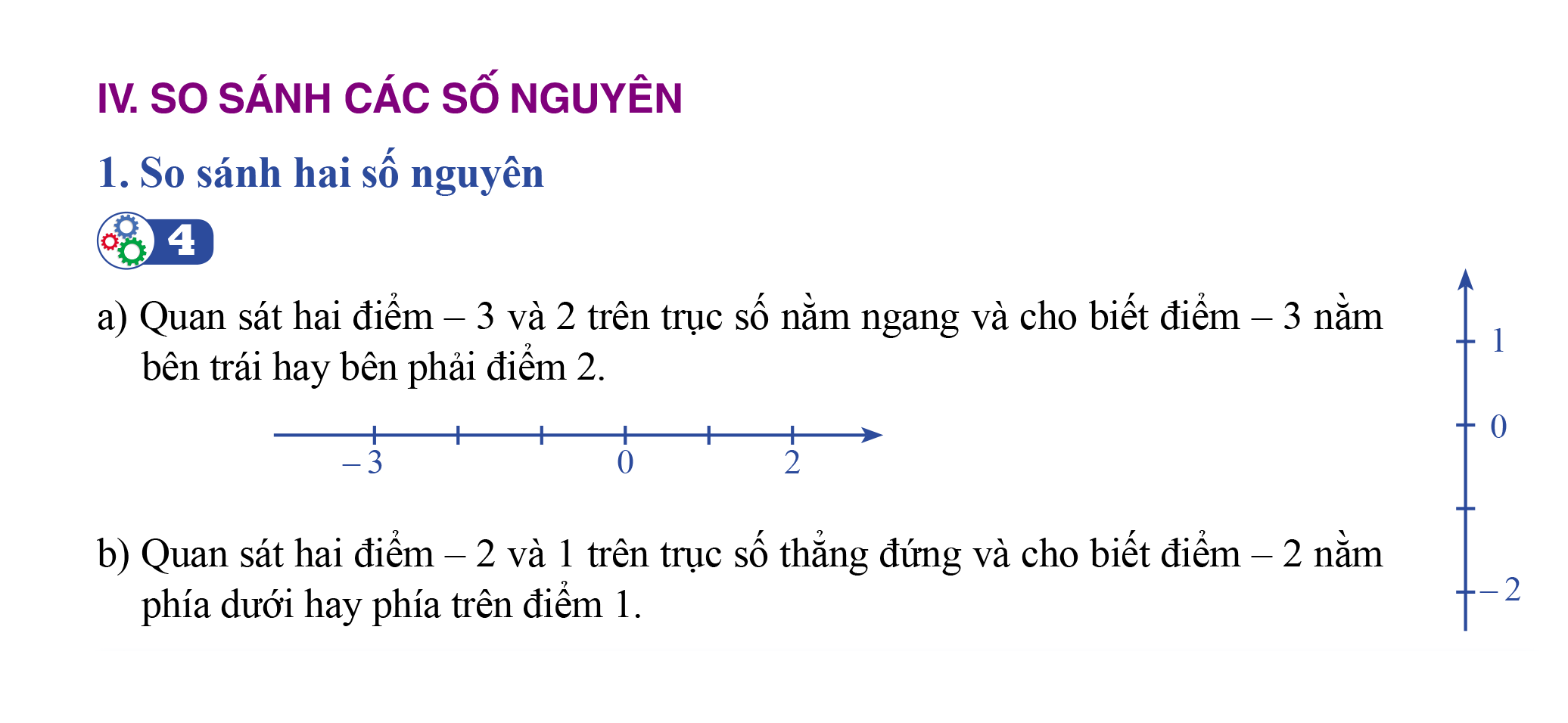 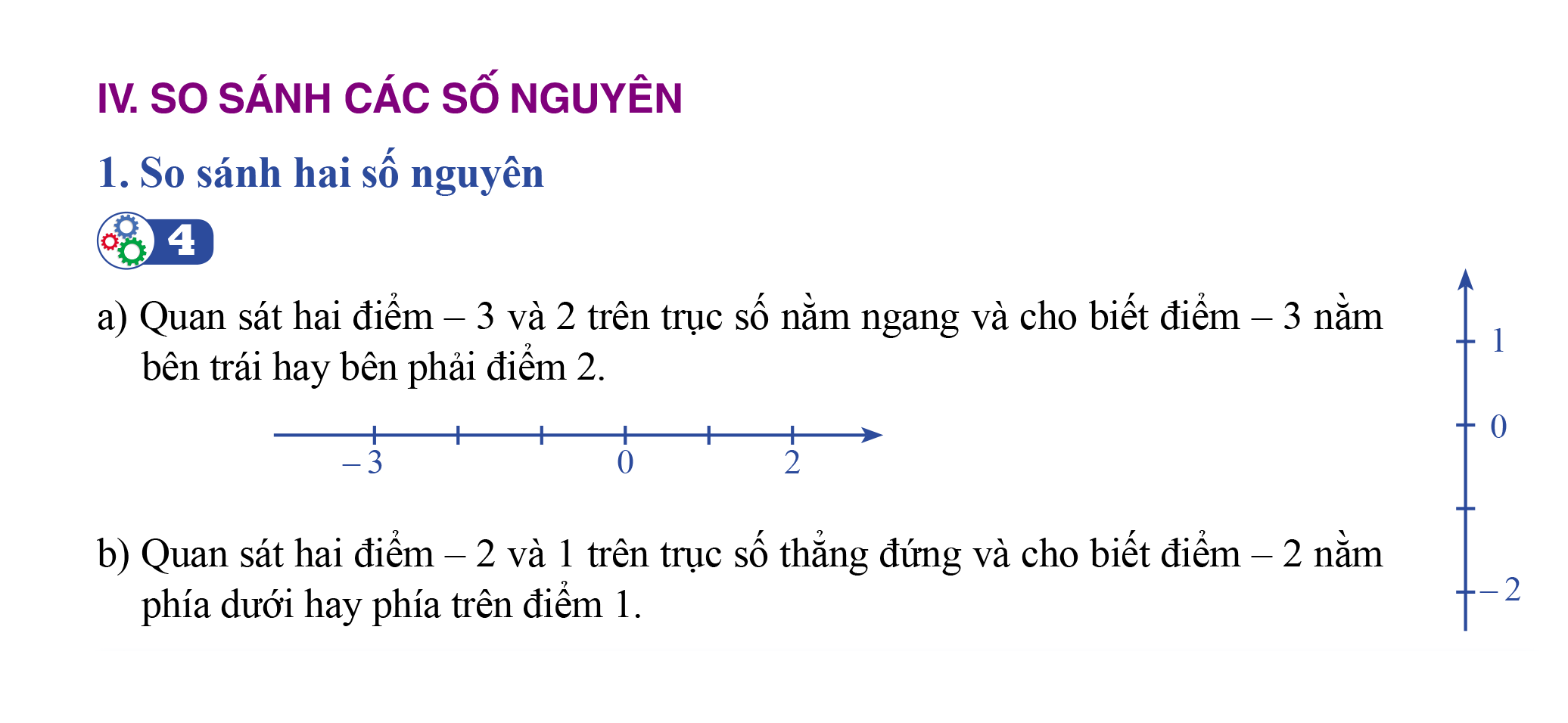 Điểm -3 nằm bên trái điểm  2
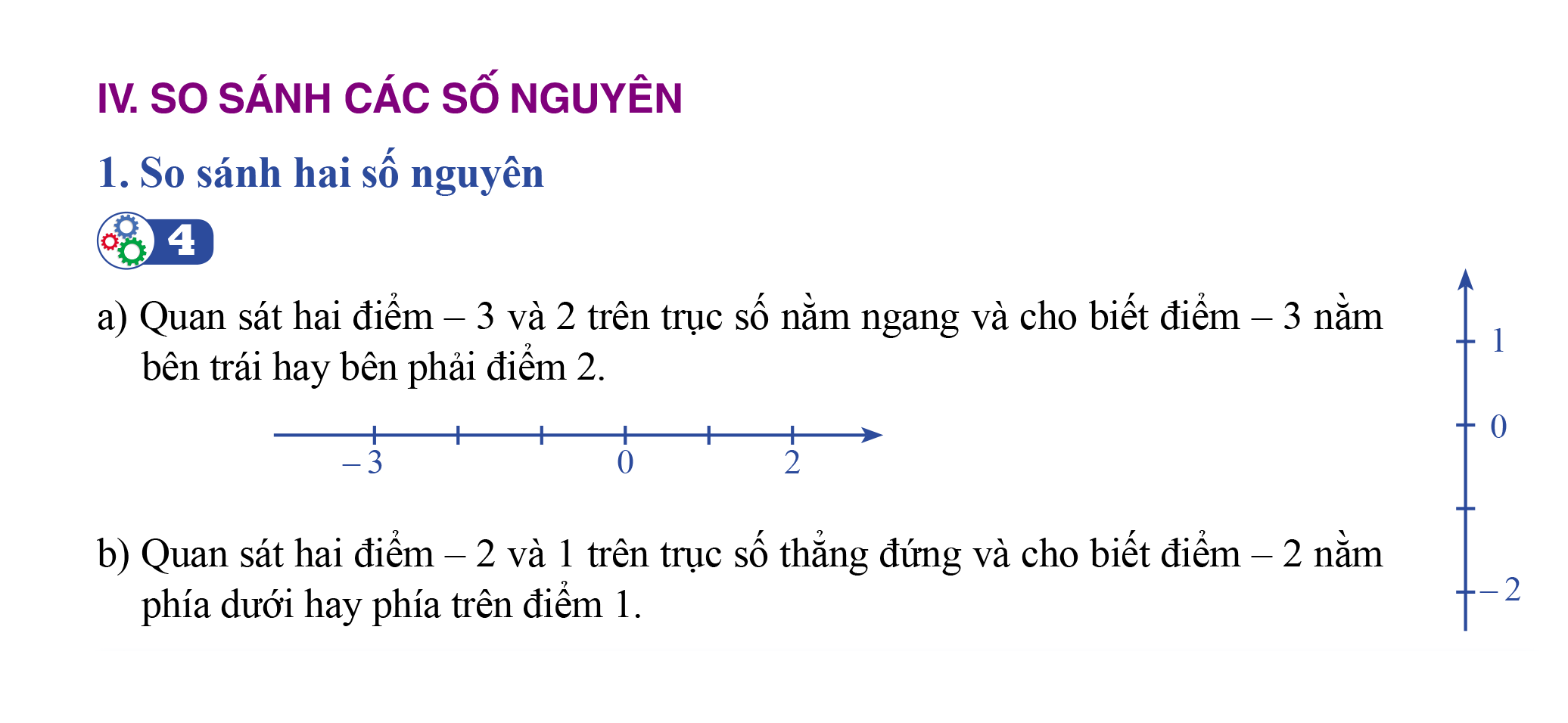 Điểm -2 nằm phía dưới điểm 1
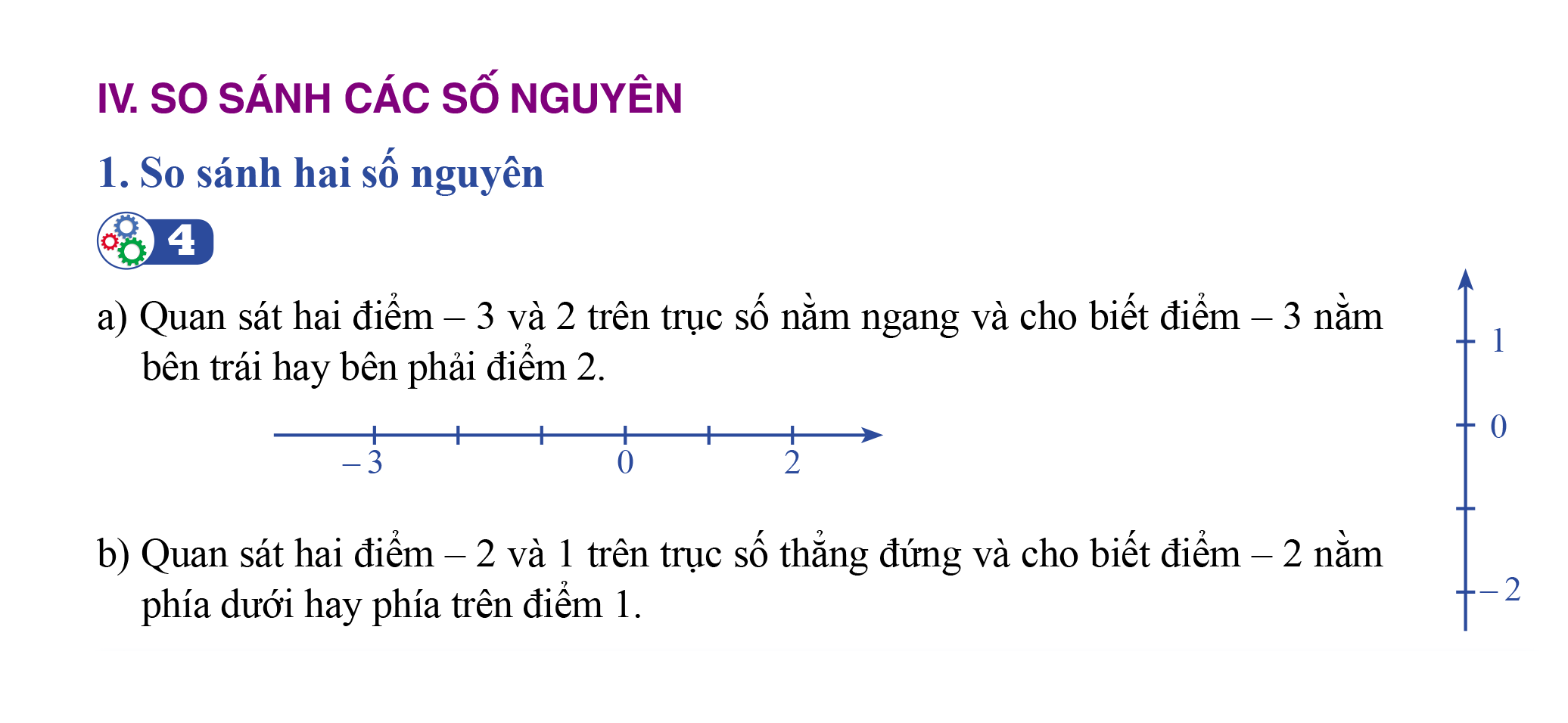 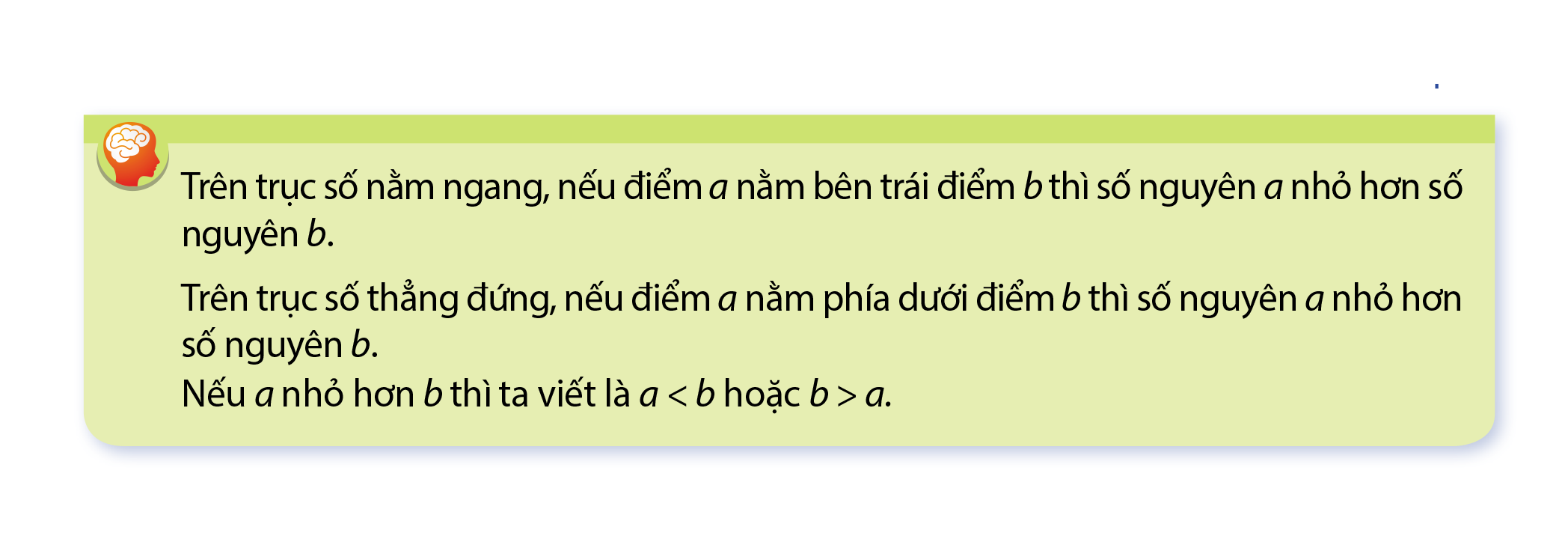 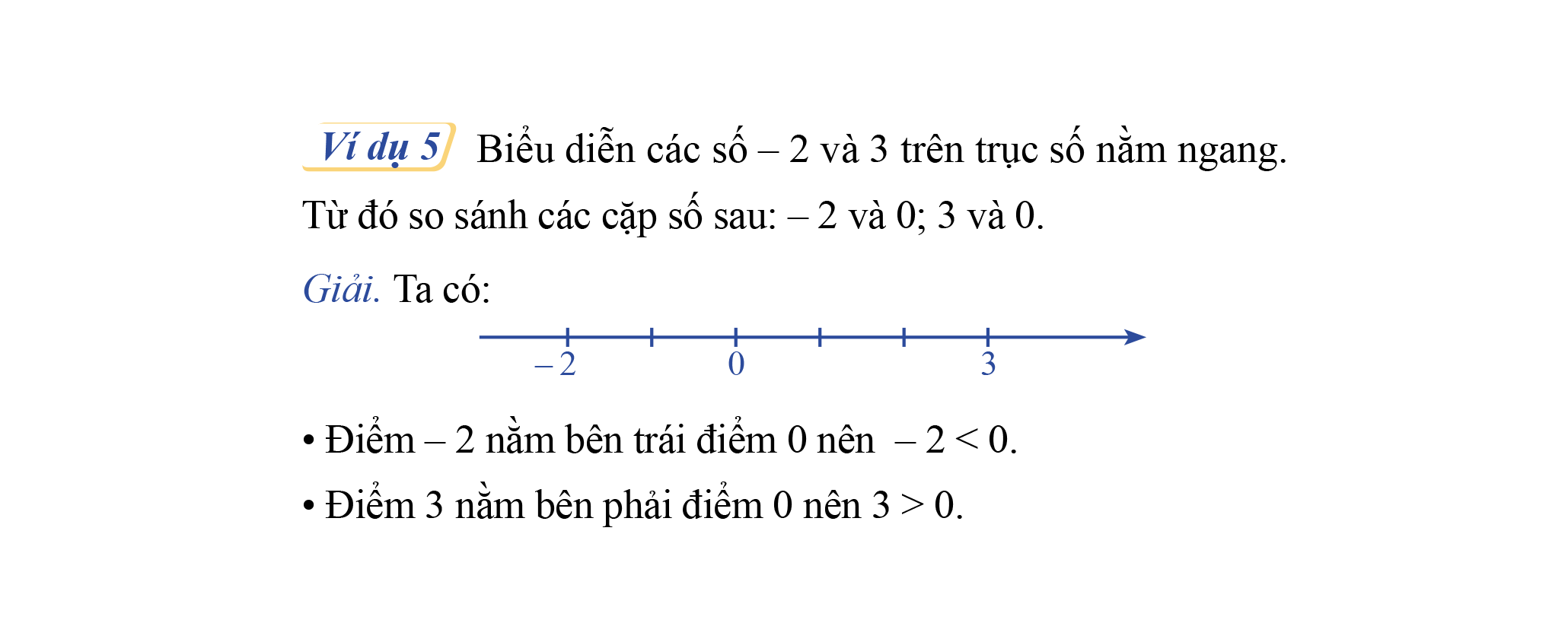 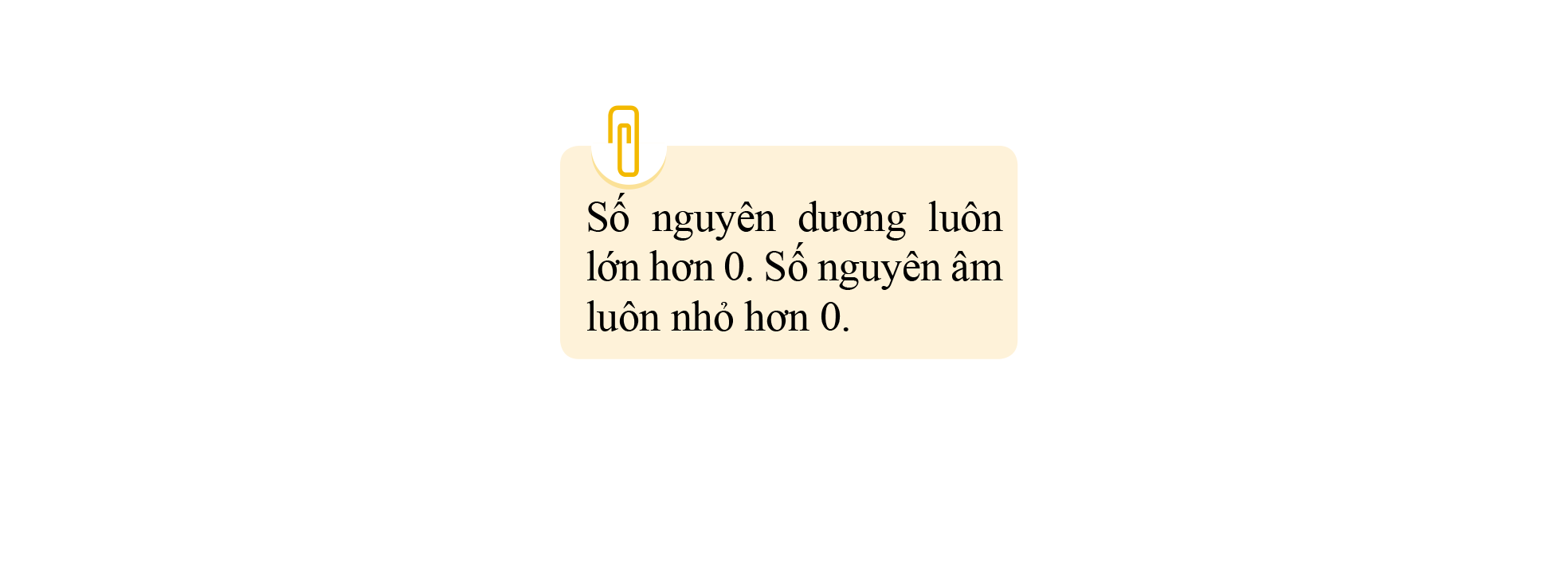 -2 < 0,    3 >0
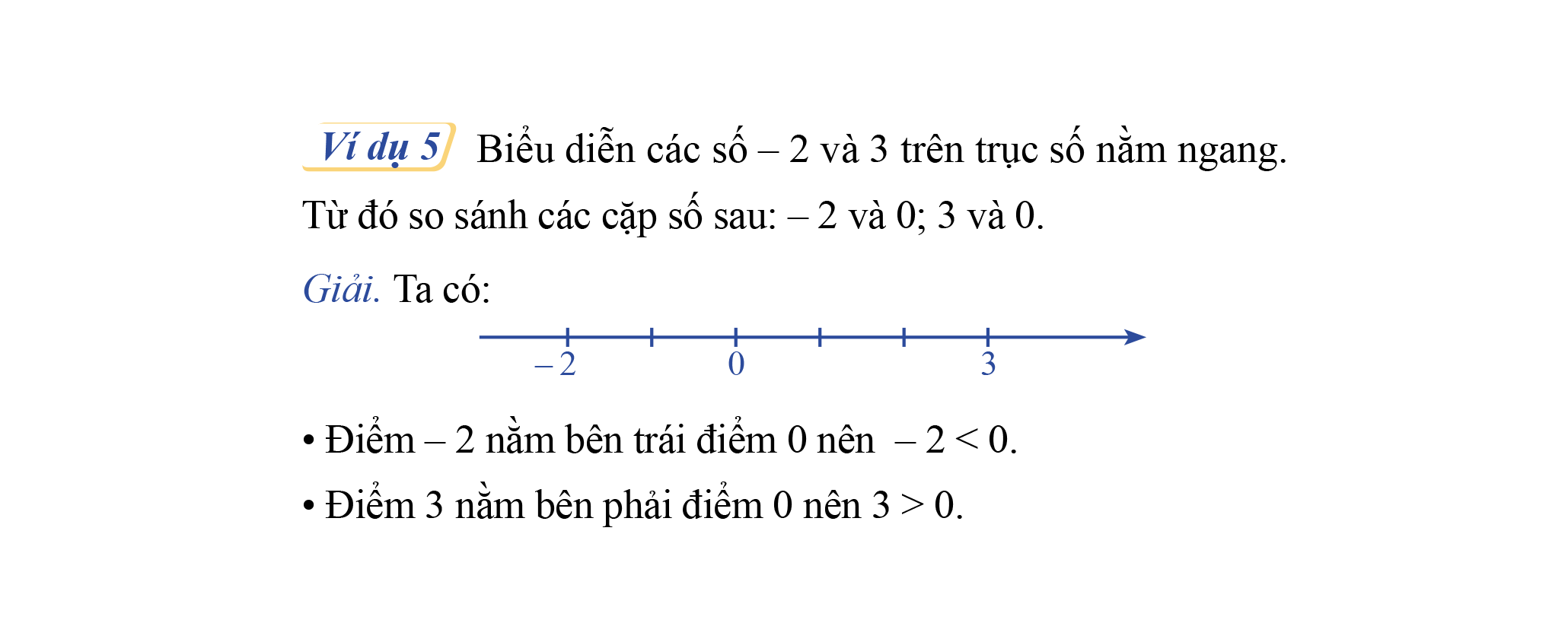 Điểm -2 nằm bên trái điểm 0, điểm 3 nằm bên phải điểm 0
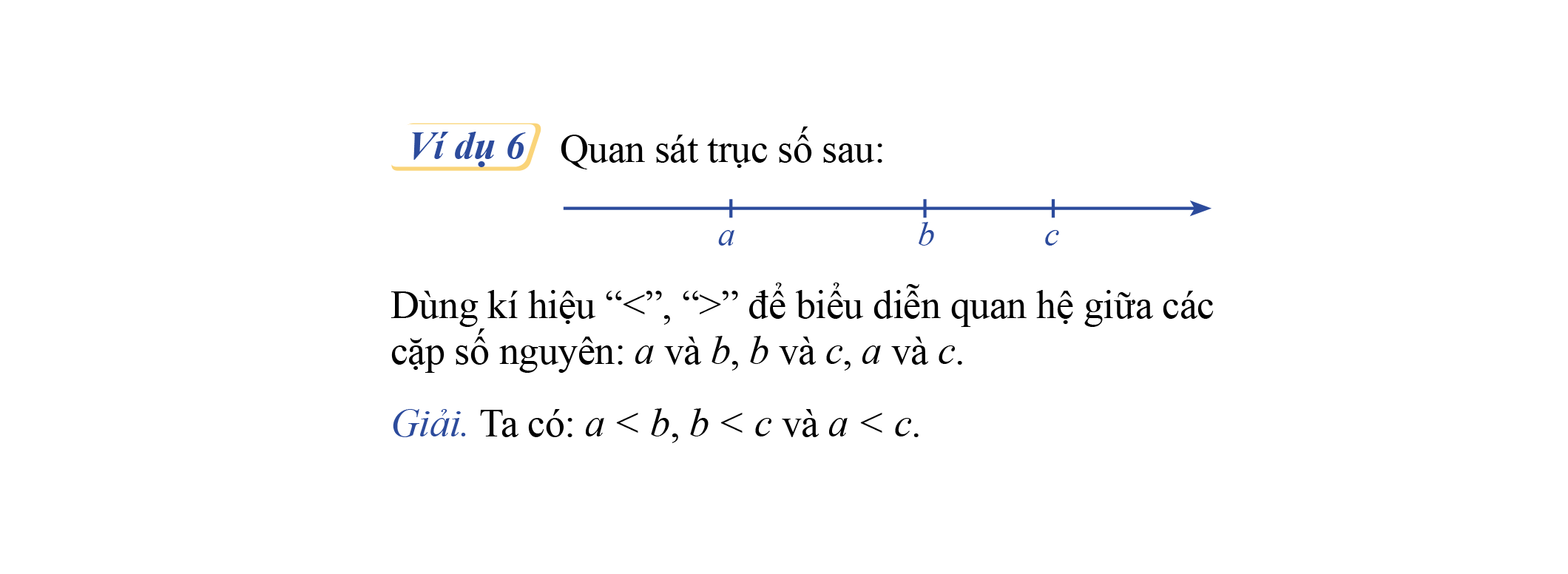 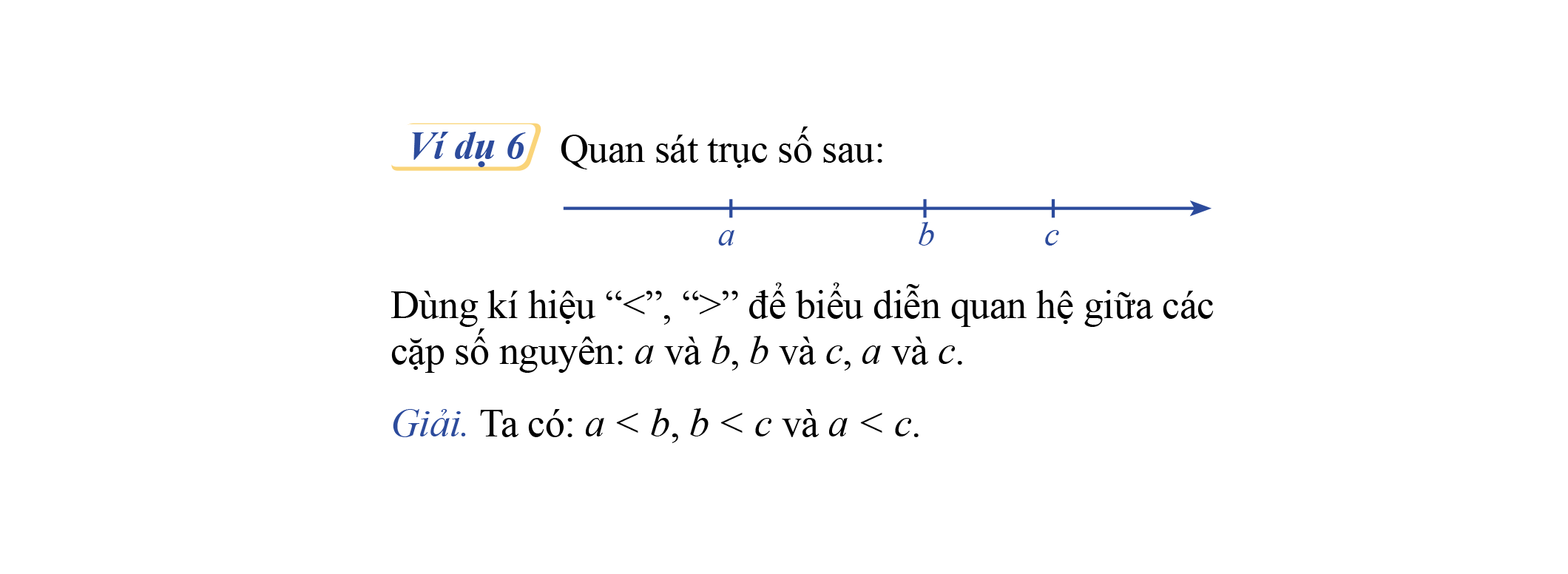 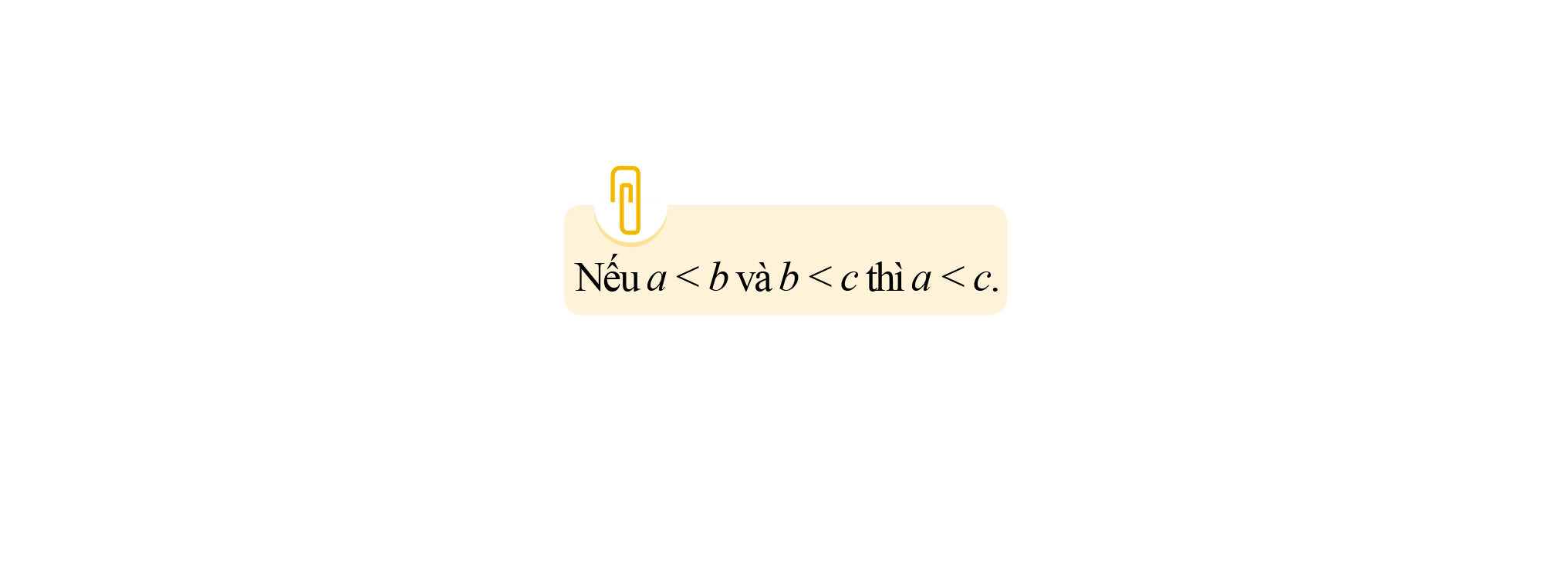 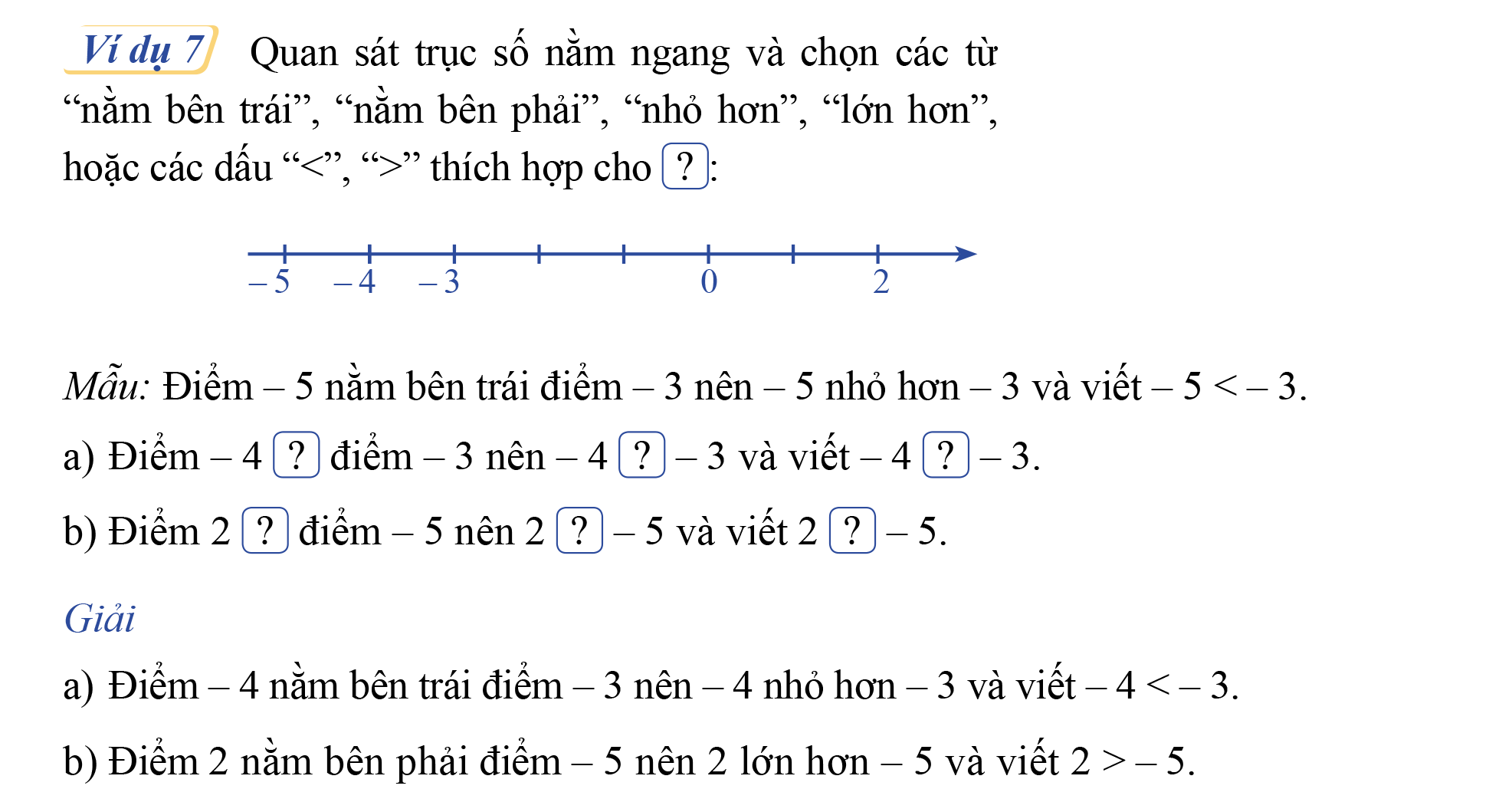 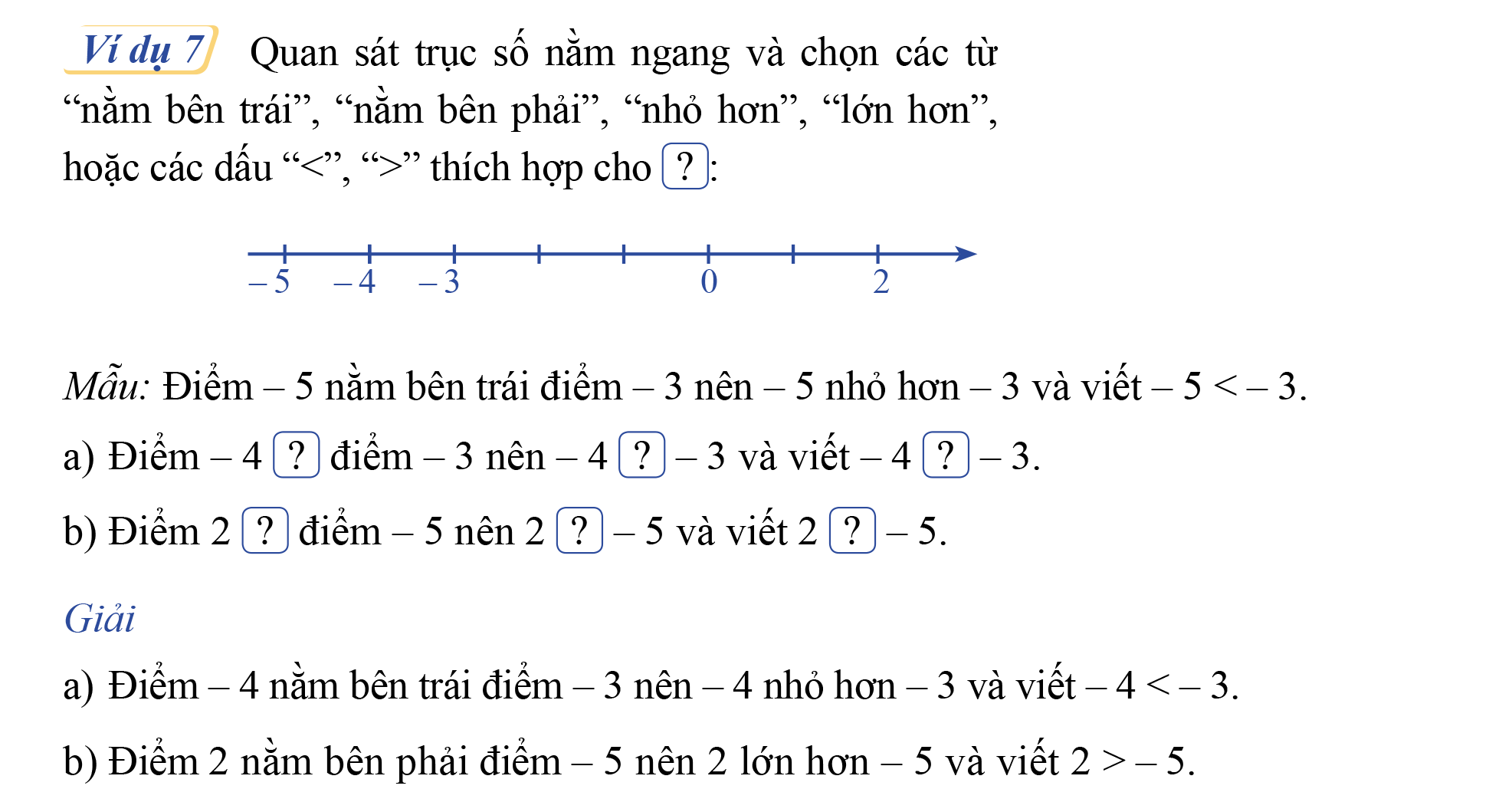 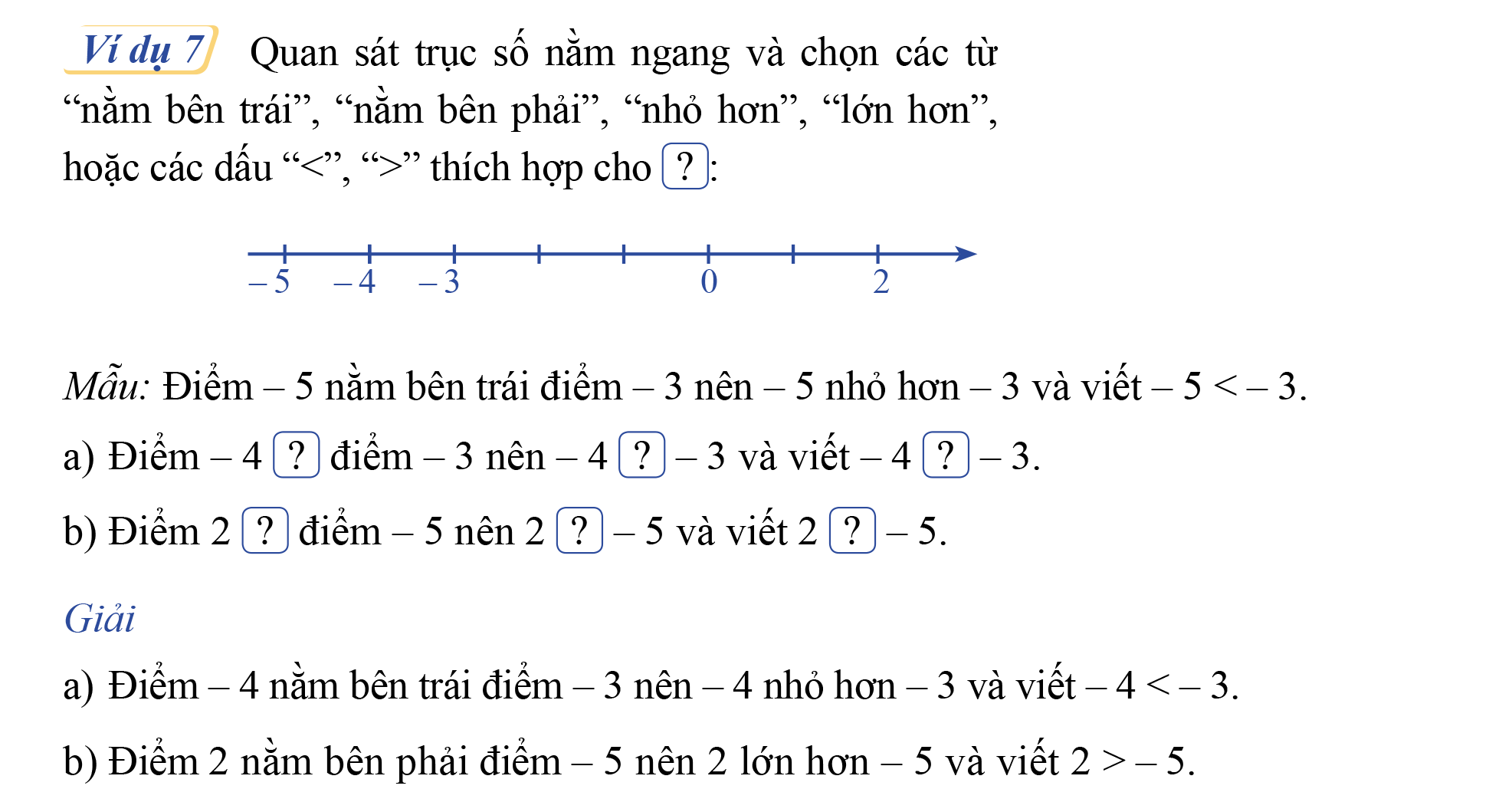 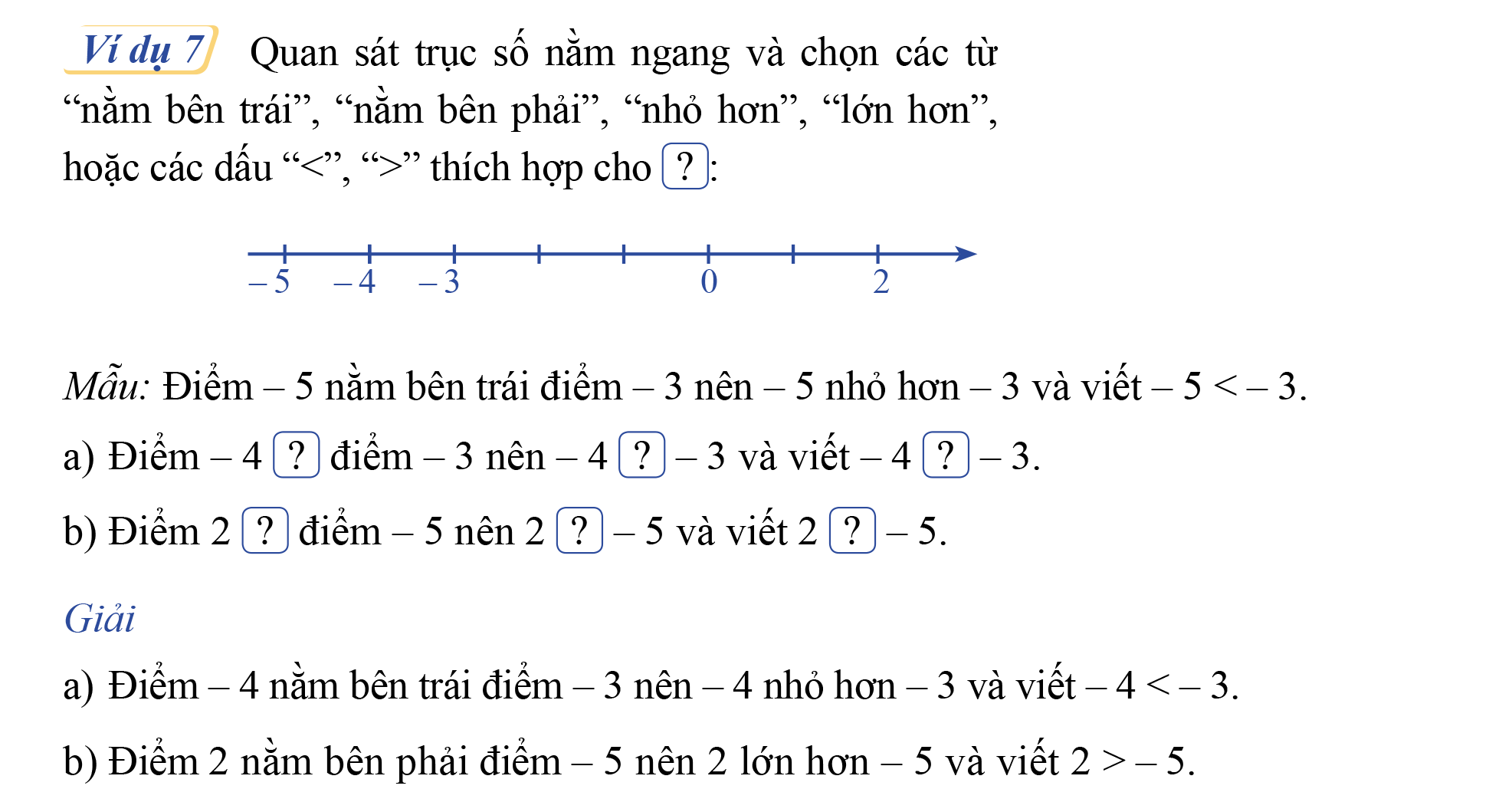 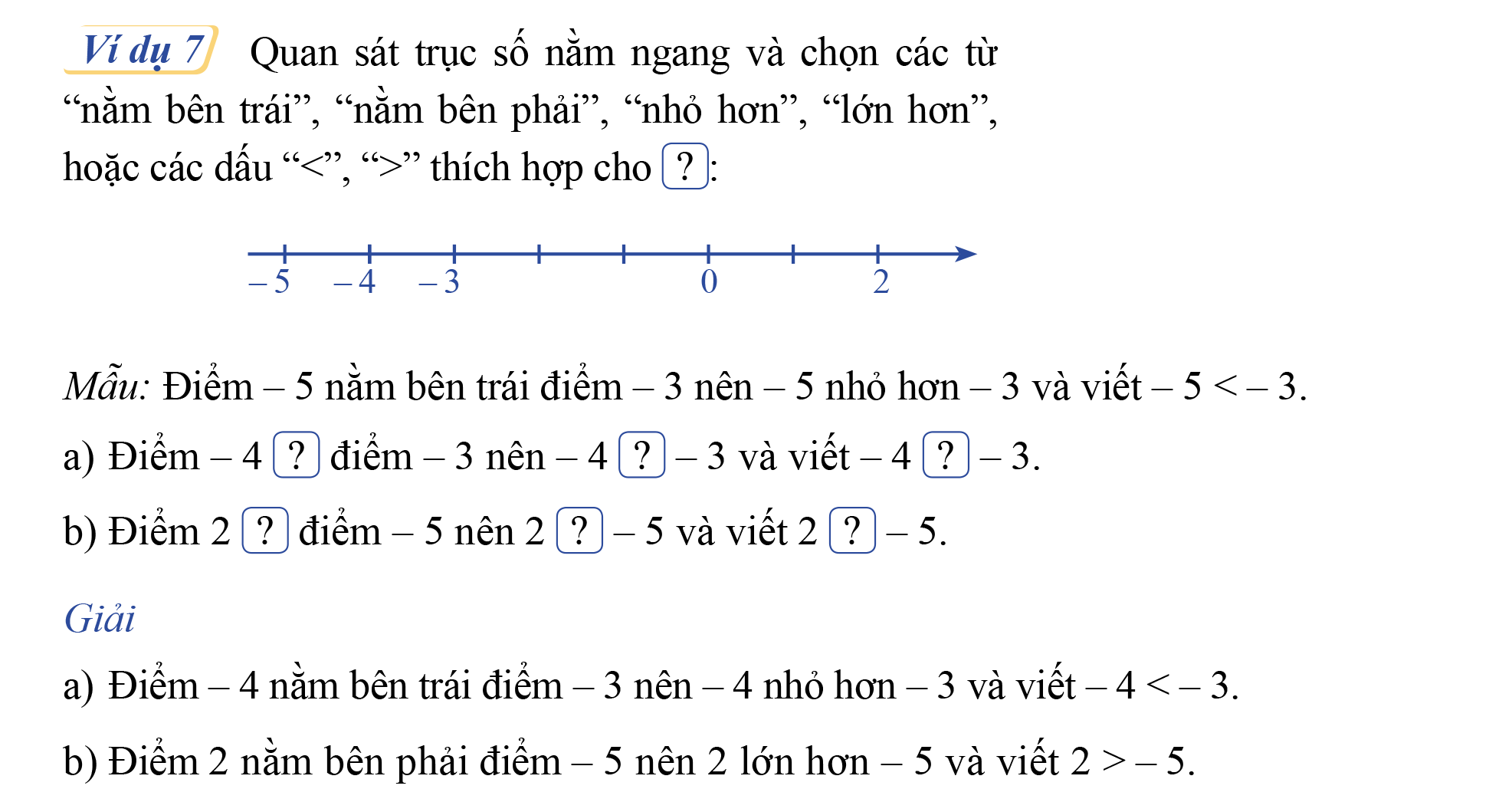 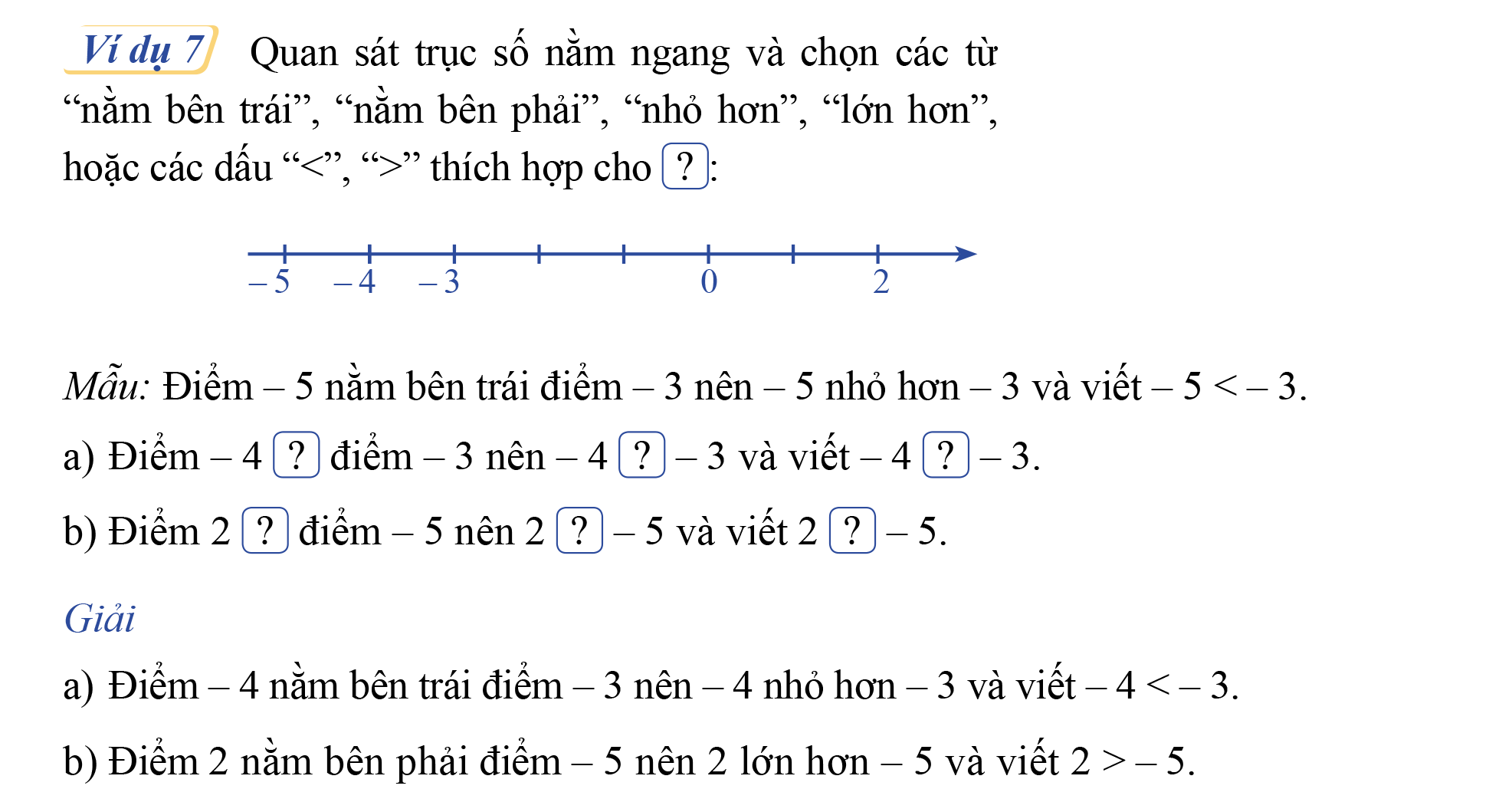 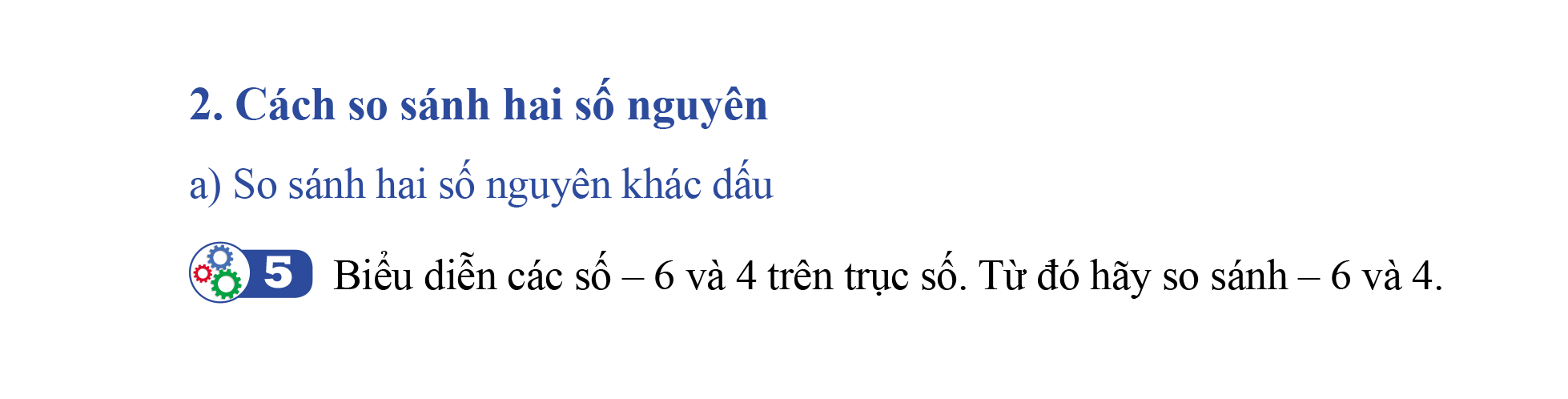 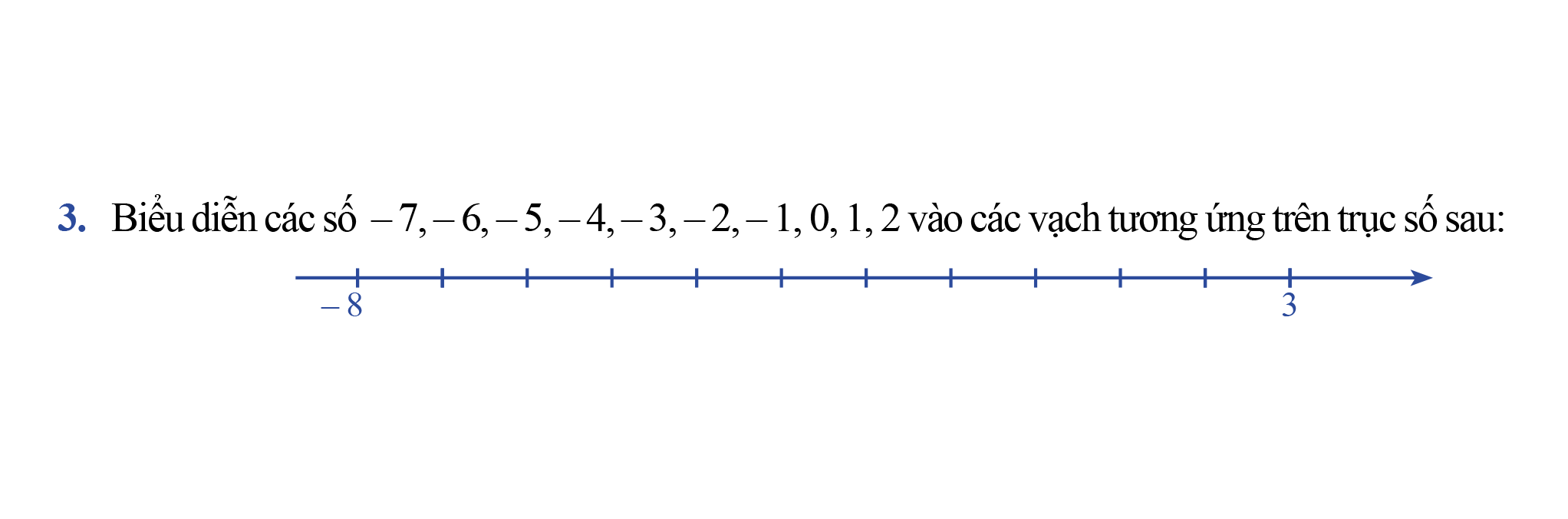 -6
0
4
-6 nằm bên trái điểm 0
4 nằm bên phải điểm 0
Vậy -6 < 4
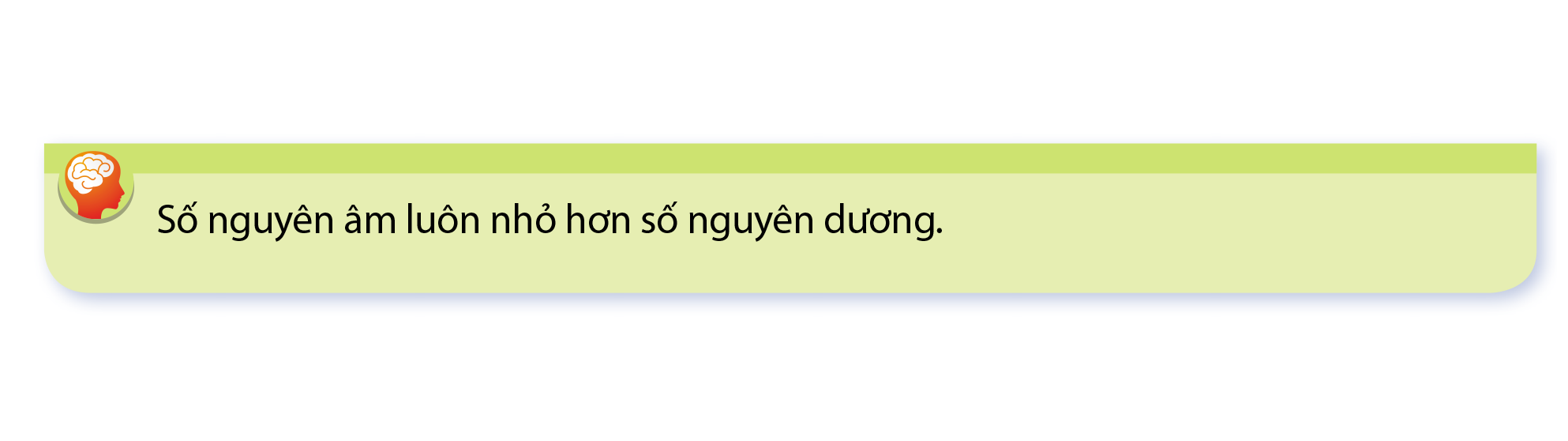 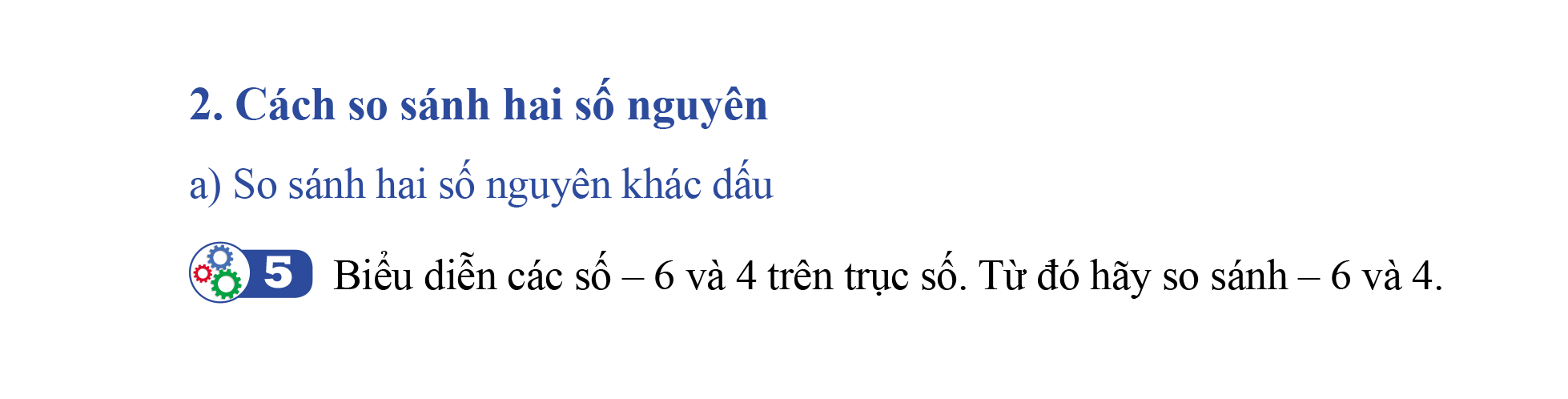 So sánh hai số nguyên dương 
(giống như so sánh hai số tự nhiên)
b) So sánh hai số nguyên cùng dấu
So sánh hai số nguyên âm
So sánh hai số nguyên âm
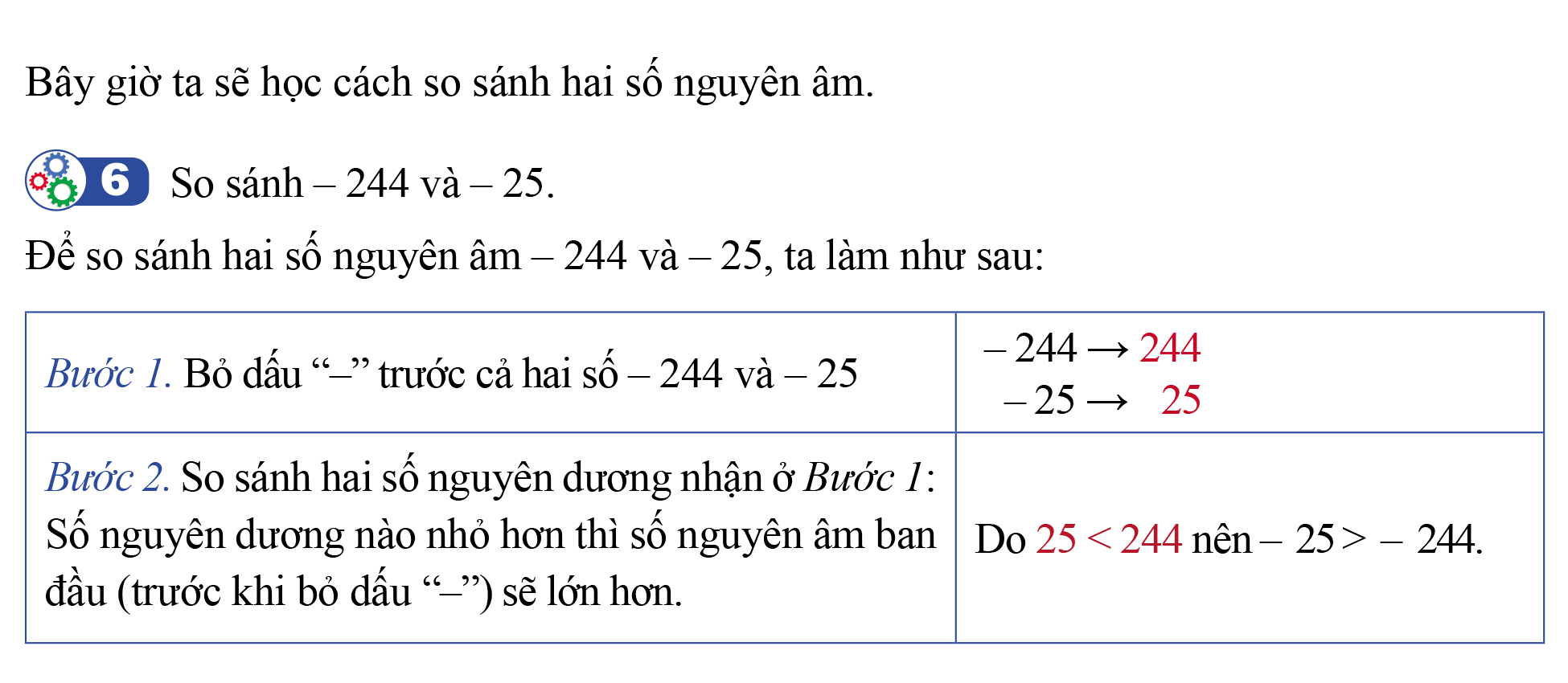 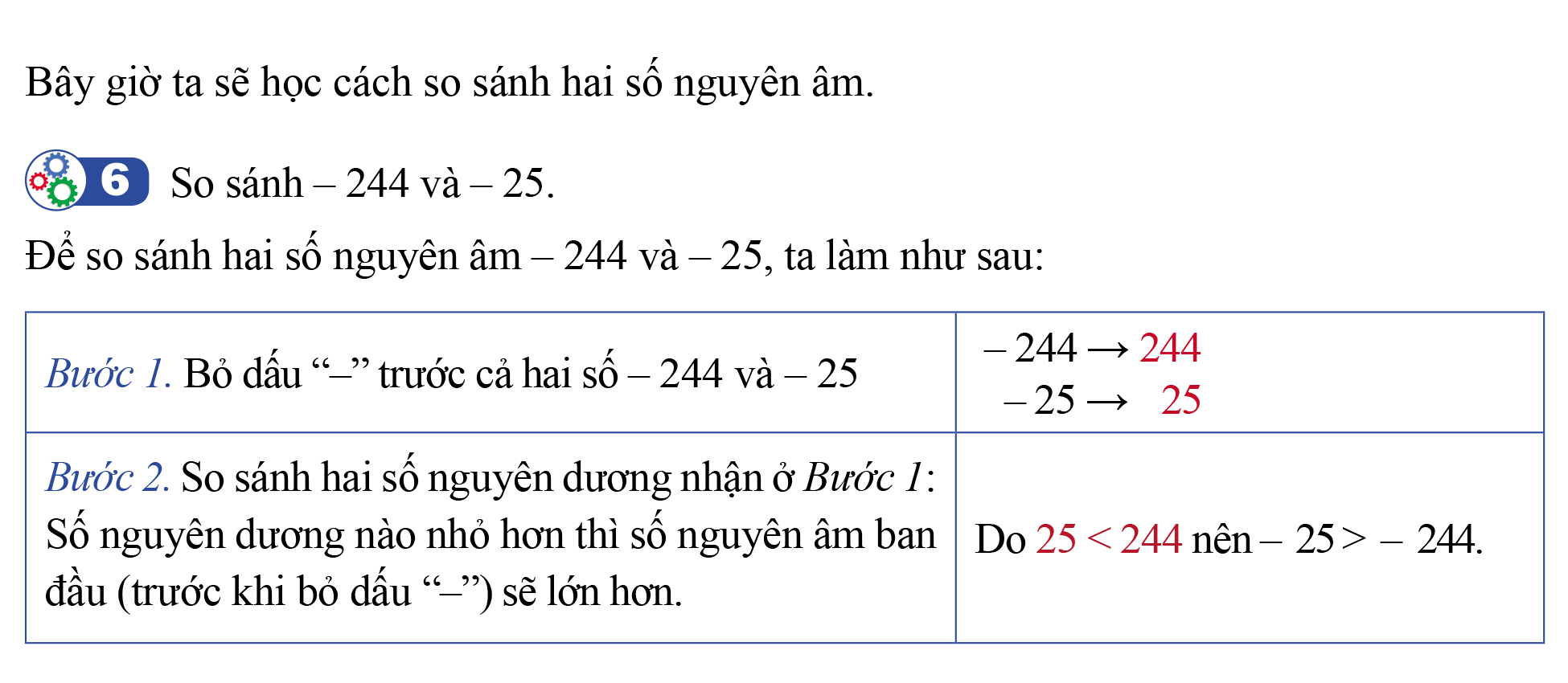 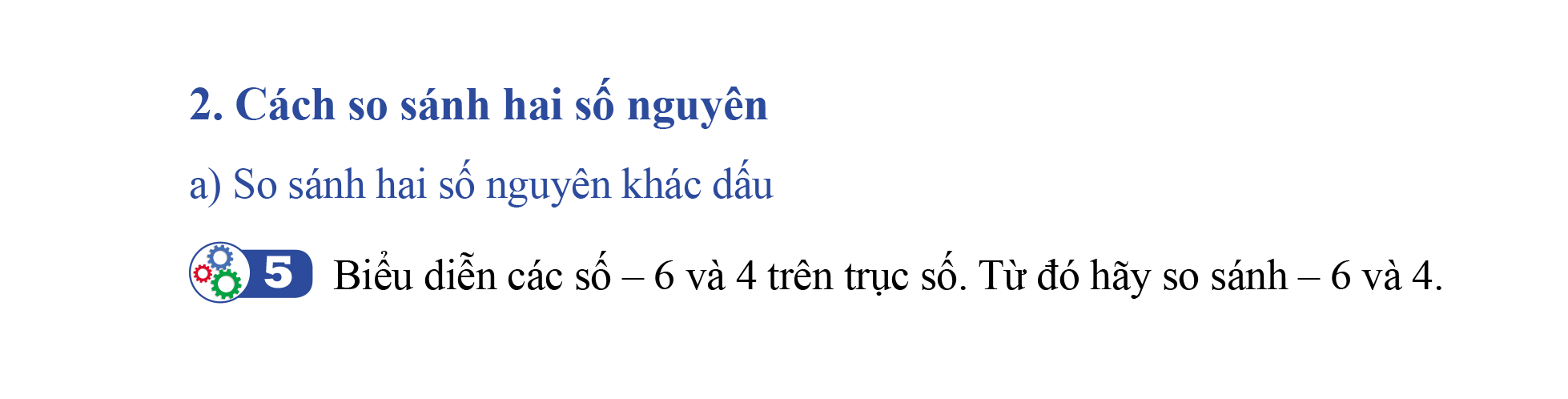 b) So sánh hai số nguyên cùng dấu
So sánh hai số nguyên âm
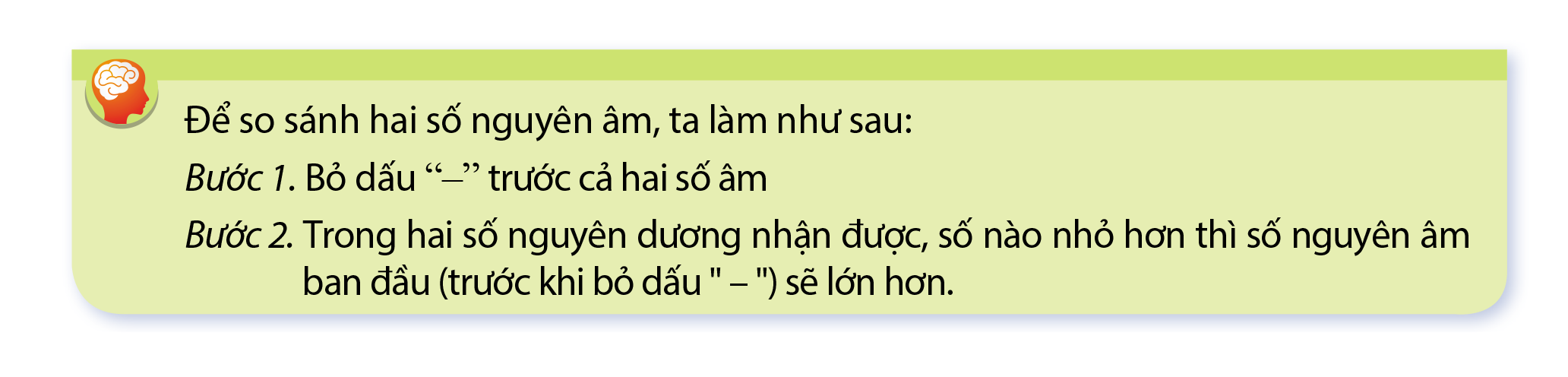 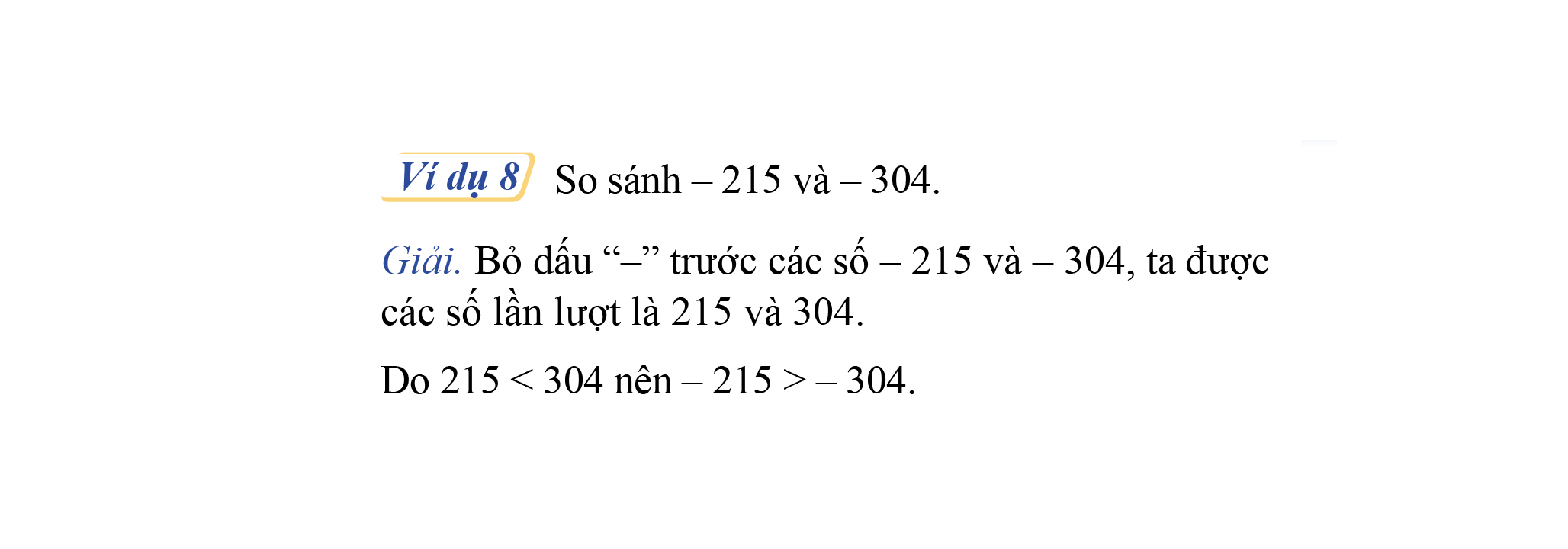 B1: Bỏ dấu  “-”
215
304
B2: So sánh
Vì 215 < 304 nên -215>-304
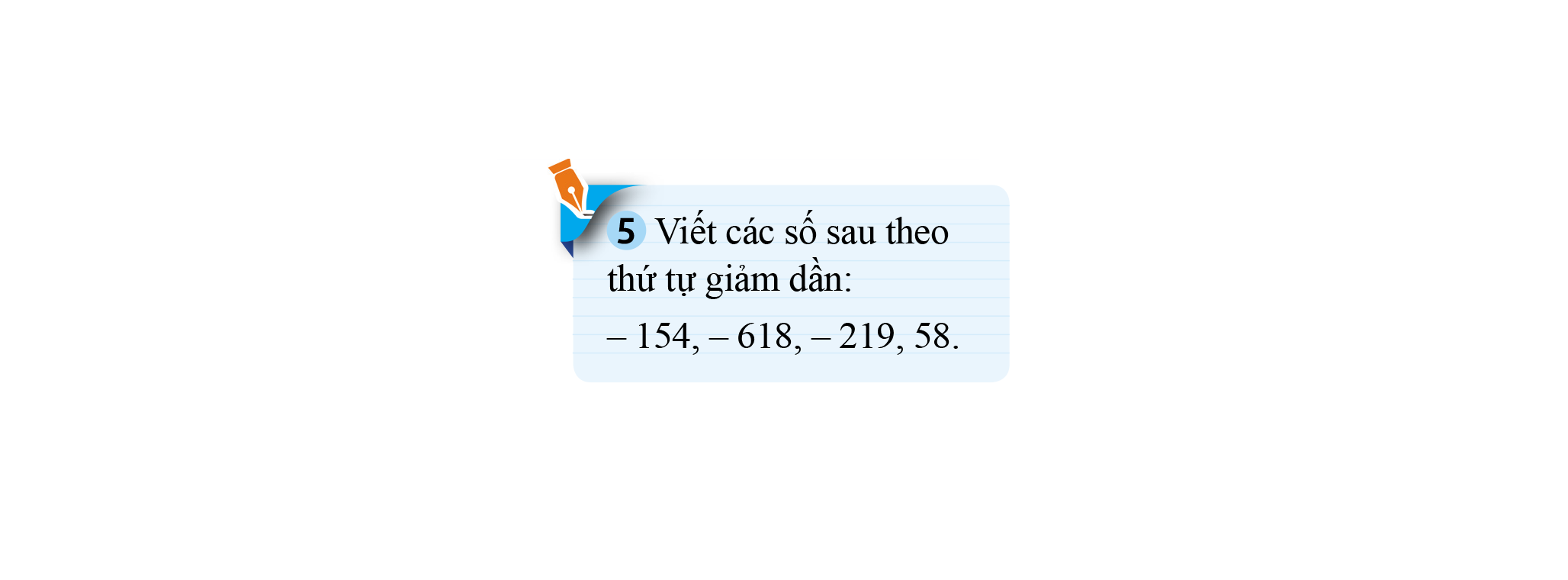 Thứ tự giảm dần :
-618; -219; -154; 58
Vì -618 < -219 < -154 < 58
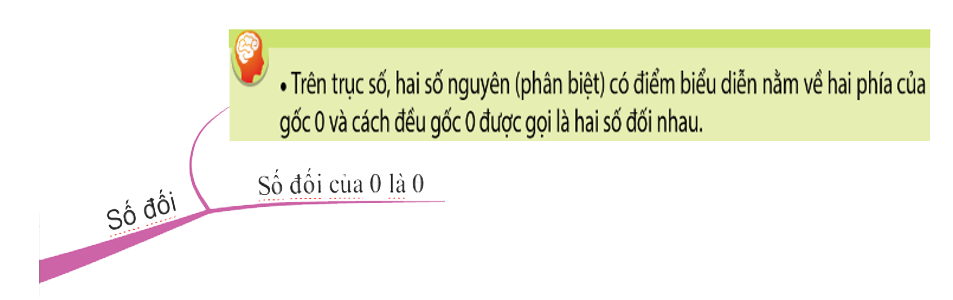 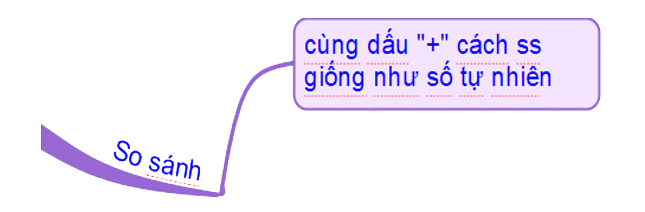 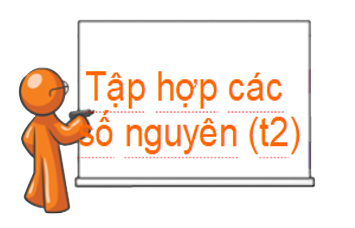 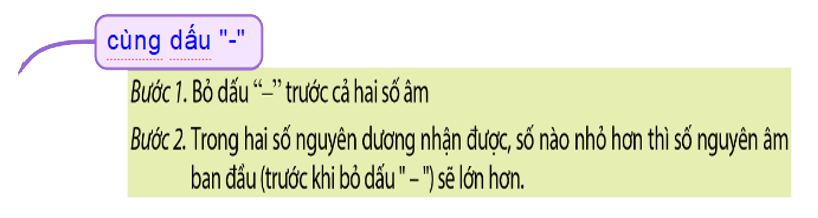 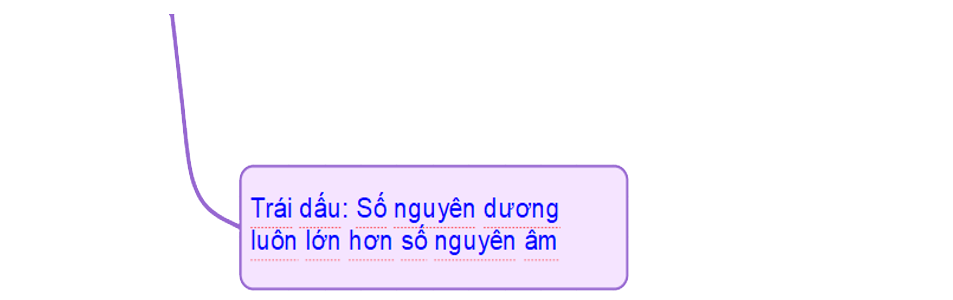